Autumn
Autumn
Лаборатория критических состояний
ФГБНУ НИИ комплексных проблем сердечно-сосудистых заболеваний
Кемеровская государственная медицинская академия
Кемеровская областная клиническая больница
Перспективы экстракорпоральной мембранной оксигенации в терапии критических состоянийШукевич Д.Л.Кемерово14.05.2015г.
2-сторонняя полисегментарная пневмонияA/H1N1
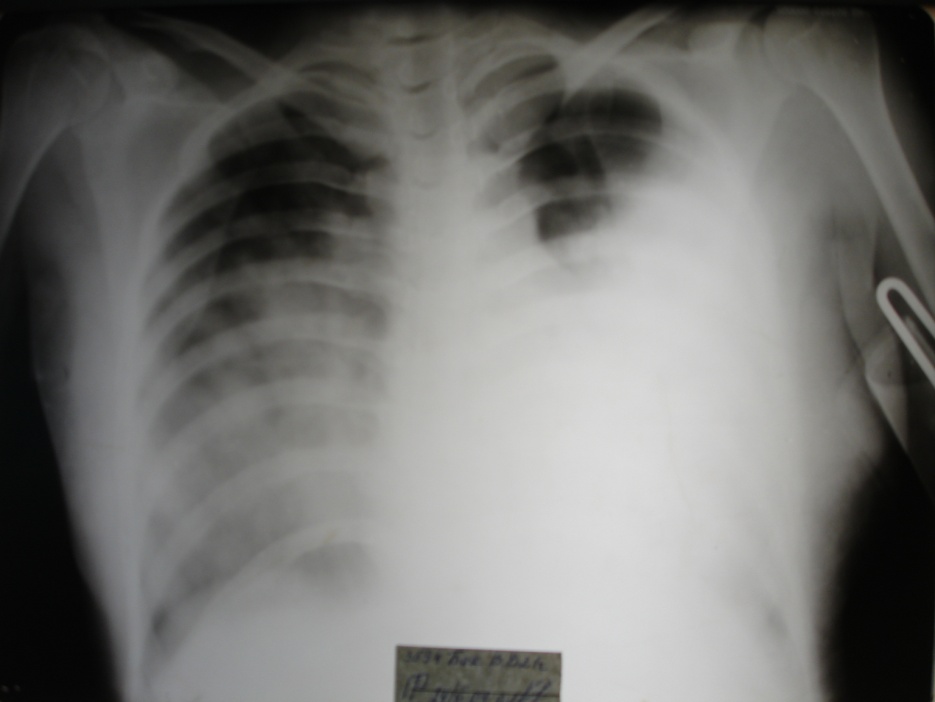 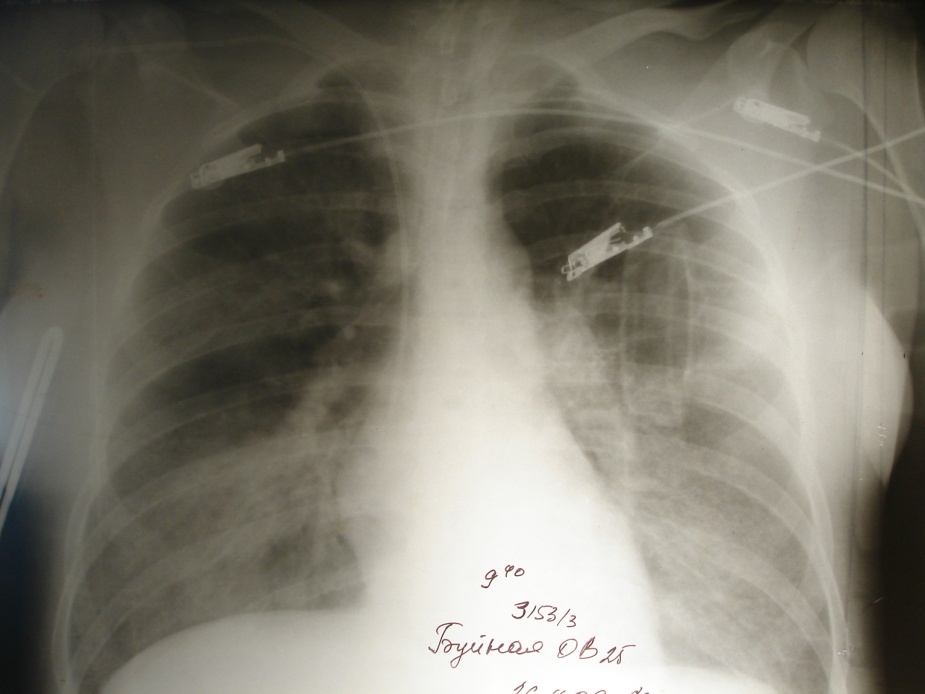 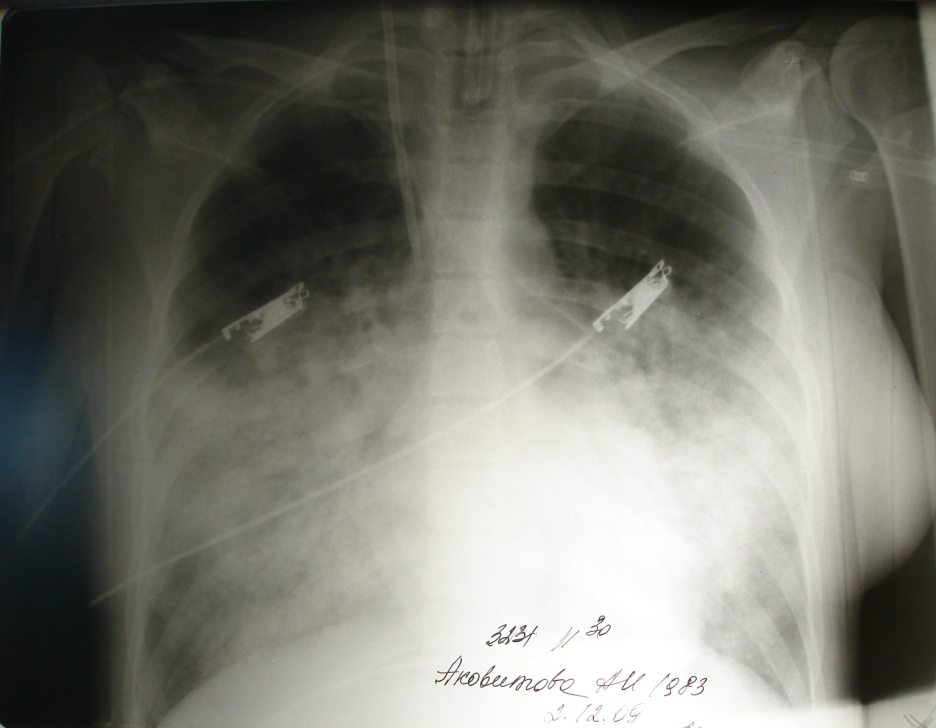 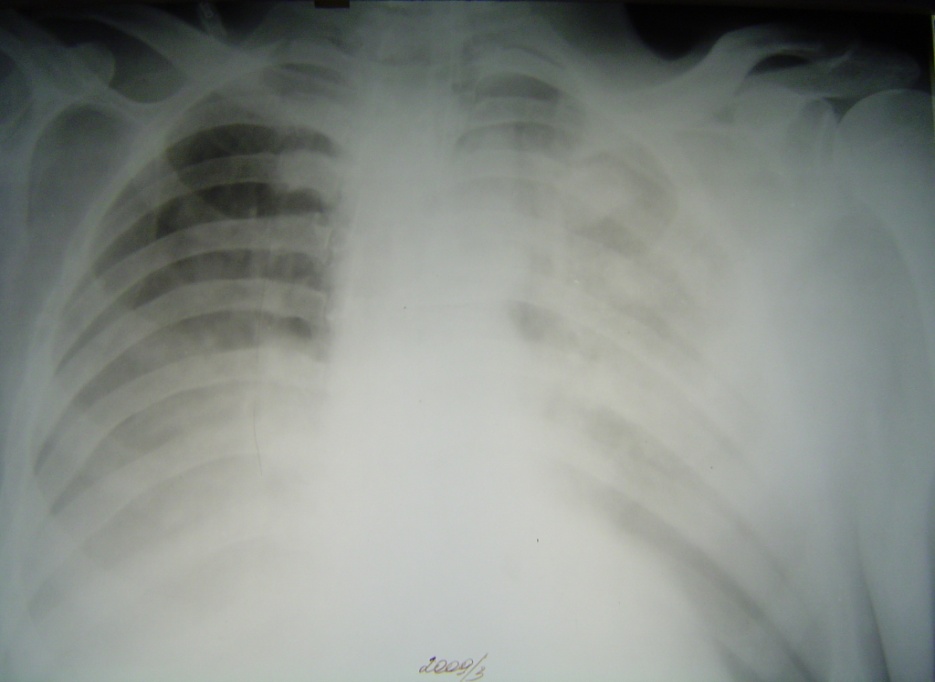 Разрыв легкого
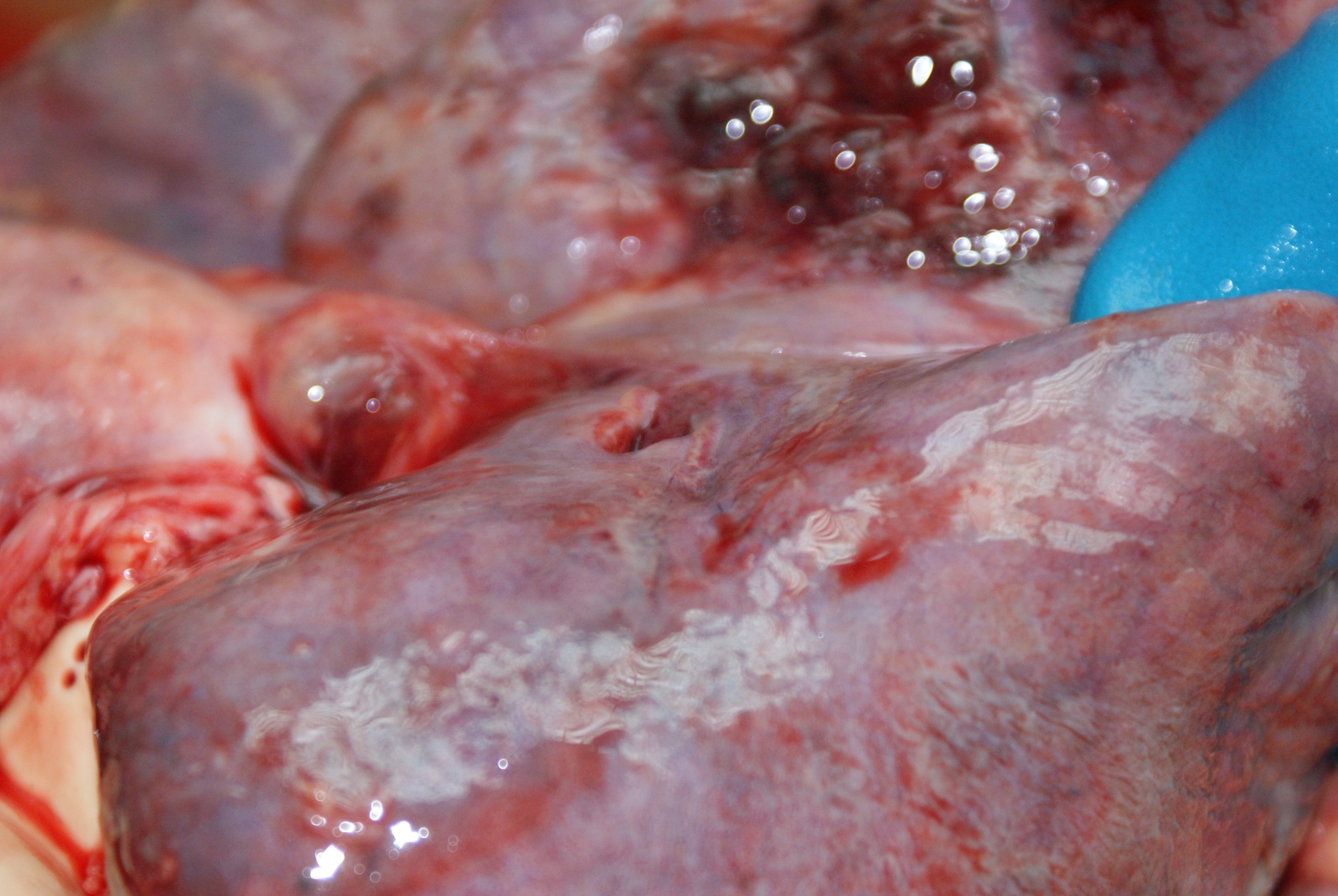 Разрыв легкого
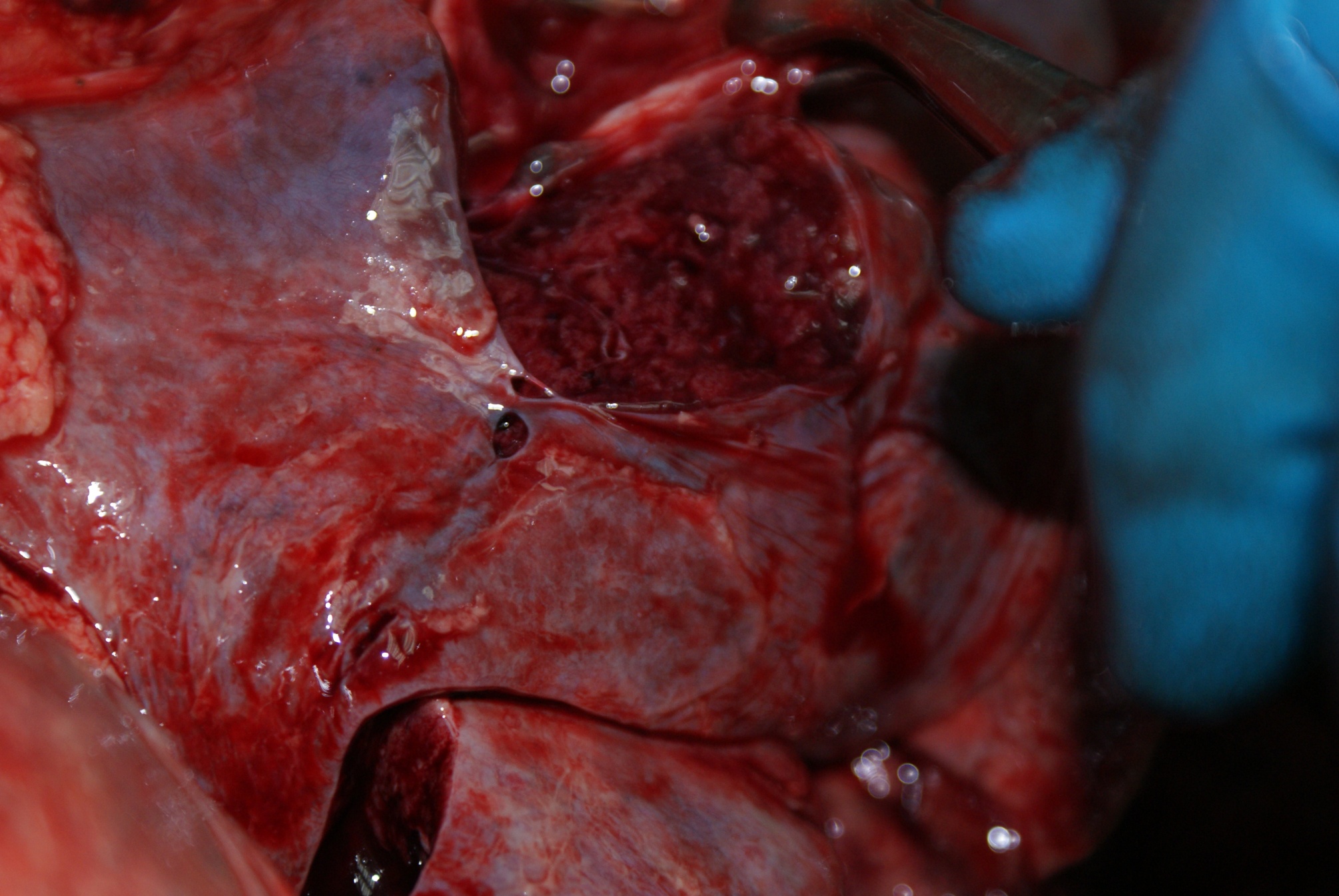 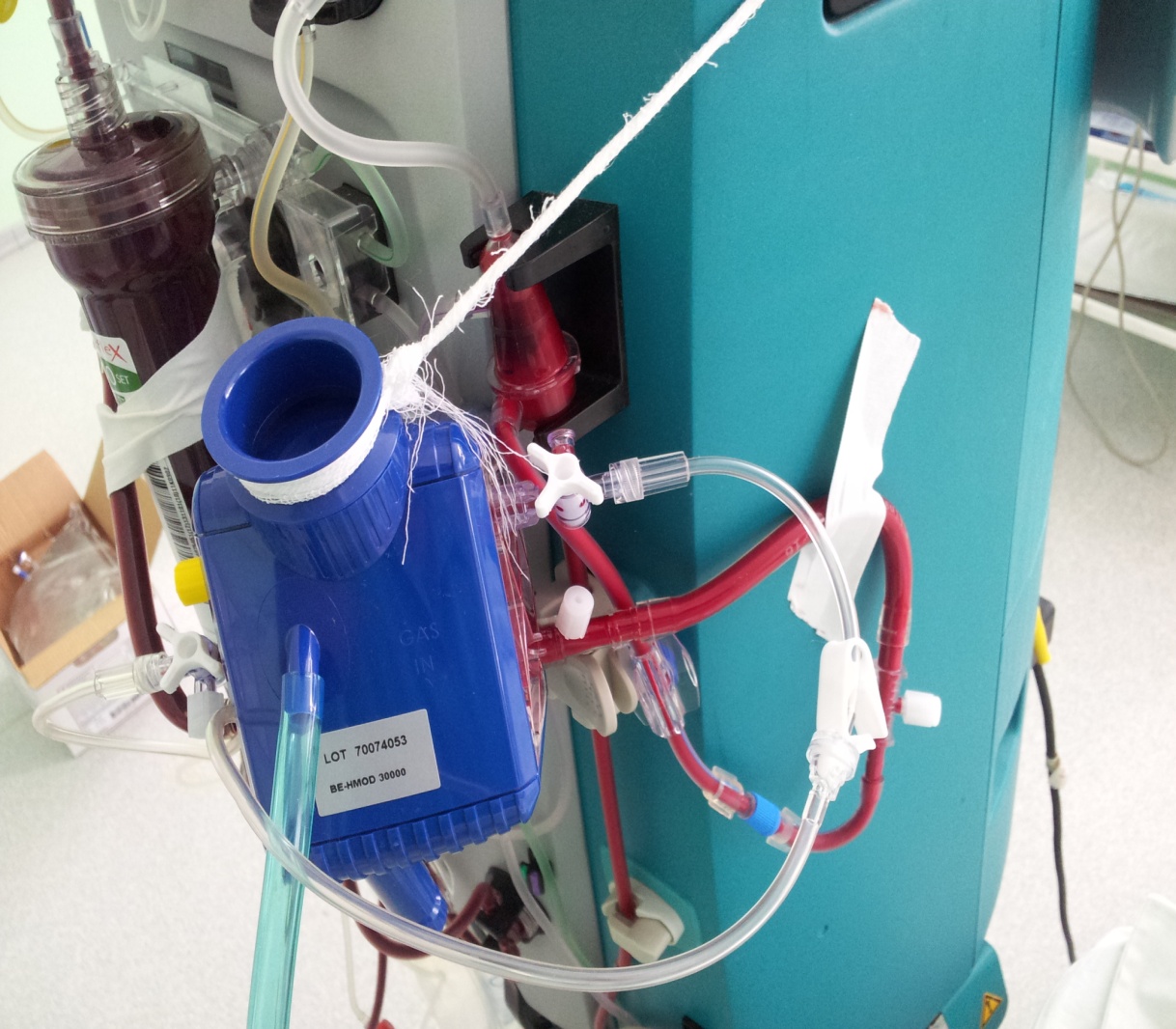 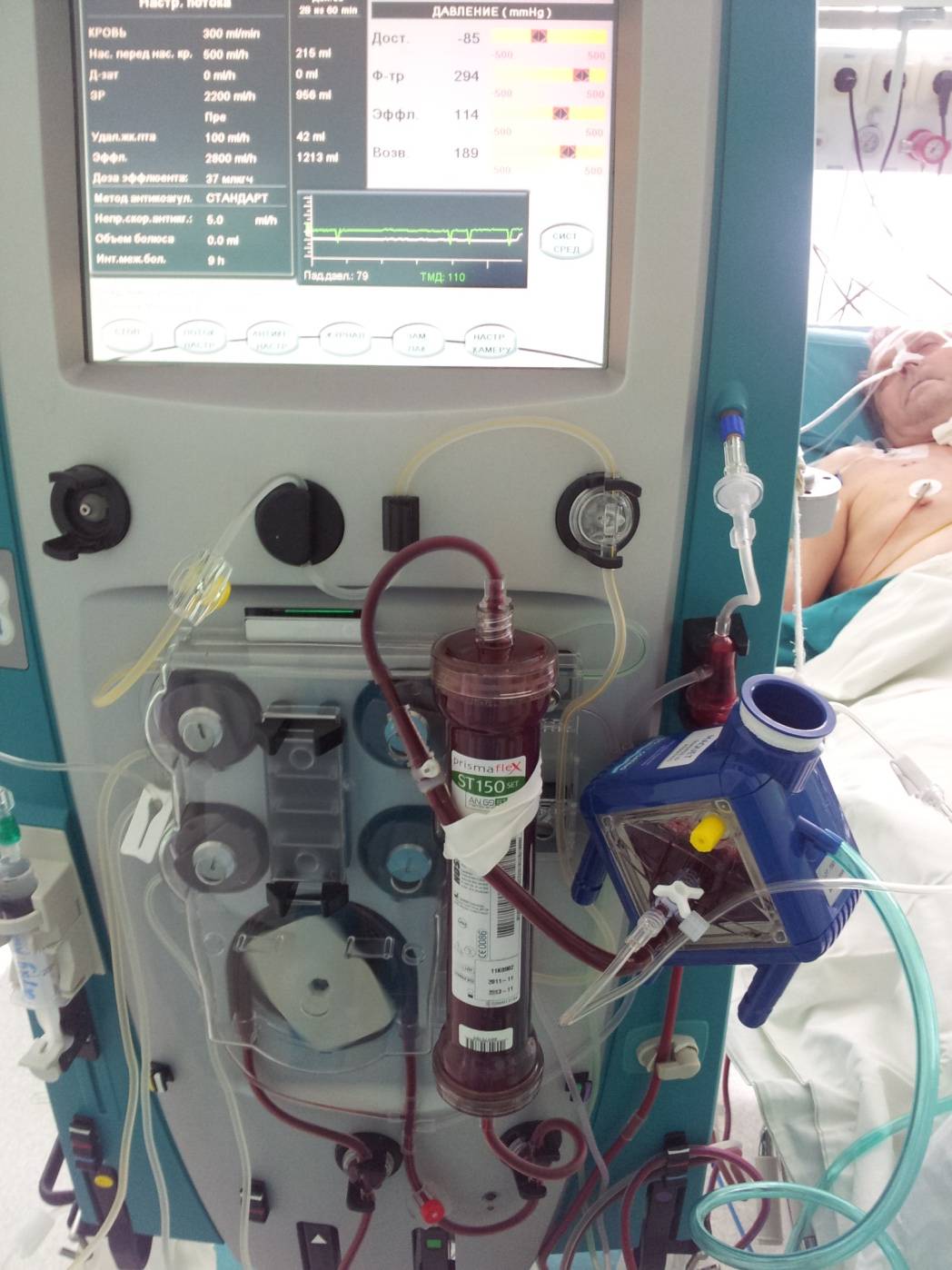 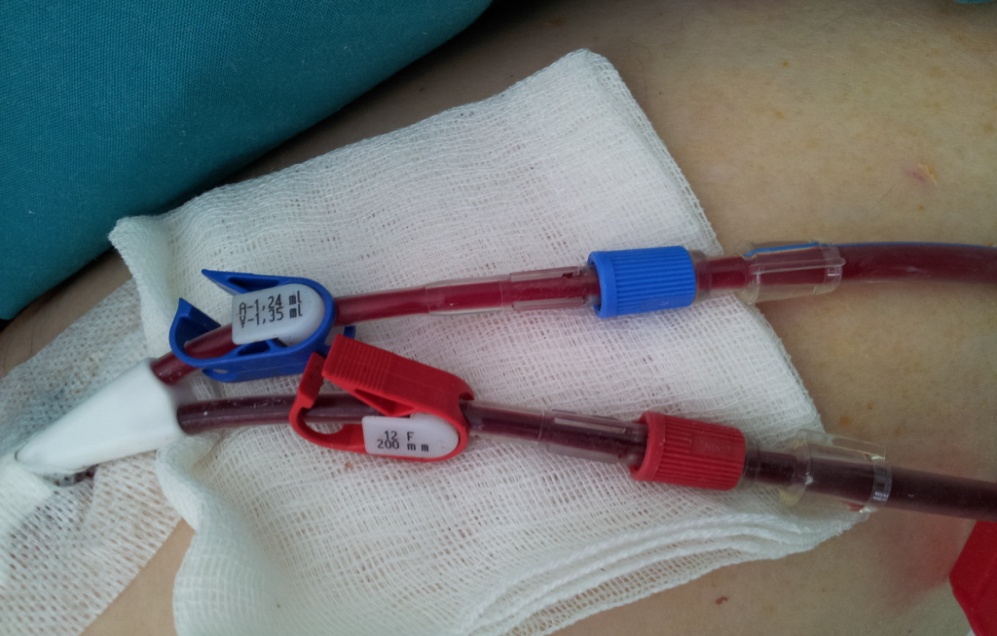 ЭКМО экстракорпоральная мембранная оксигенация
Экстракорпоральное поддержание жизнедеятельности (Extracorporeal Life Support) – использование механических устройств для  временной (от нескольких дней до нескольких месяцев) поддержки функции сердца и/или легких (полностью или частично) при сердечно-легочной недостаточности, которое ведет к восстановлению функции органа или его замещению

ELSO Guidelines Version 1.1 April 2009
Robert Bartlett
рандомизированные исследования
 
Extracorporeal circulation in neonatal respiratory failure: a prospective randomized study.
Bartlett RH, Roloff DW et al. Pediatrics. 1985 Oct;76(4):479-87
выживаемость с ЭКМО достоверно выше – выжили все

Extracorporeal membrane oxygenation and conventional medical therapy in neonates with persistent pulmonary hypertension of the newborn: a prospective randomized study.
O'Rourke PP, Crone RK, et al. 1989 Dec;84(6):957-63
новорожденные с вероятностью 85% летальности – 39 пациентов
выживаемость в группе с ЭКМО 97%, с обычной терапией – 60%
Актуальность ЭКМО значительно возросла за последние 10 лет…

Самая большая доказательная у детей (Mugford M, 2008, Peek G., 2010)

Ограничение применения у взрослых пациентов до середины прошлого десятилетия – не доказана эффективность, осложнения (Hei F., 2011, Cheng R., 2013), в том числе и ухудшение выживаемости (Mohammad Sajjad, 2013)

Возможные причины:
        - устаревшее оборудование
        - нарушение методологии
        - терминальные пациенты
        - позднее начало

С 2009 года – резко возрос интерес к ВВ ЭКМО в связи с пандемией свиного гриппа A/H1N1 – положительные результаты, неплохая доказательная база (регистр ELSO, 2013)
Последние 10 лет на западе и 5 лет в России – возрастание интереса к ВА ЭКМО у критических пациентов (Strickland R., 2009; Chung E., 2011; Slottosch I., 2012; Kagawa E., 2012; Mikus E., 2013; Mody K., 2014 и др.)
Число публикаций по базе «PubMed» за последние 10 лет (2003-2014гг.) увеличилось в 4,5 раза – со 187 до 836

В отечественных журналах по базе «Elibrary»  – не более 20 статей (2014г.)
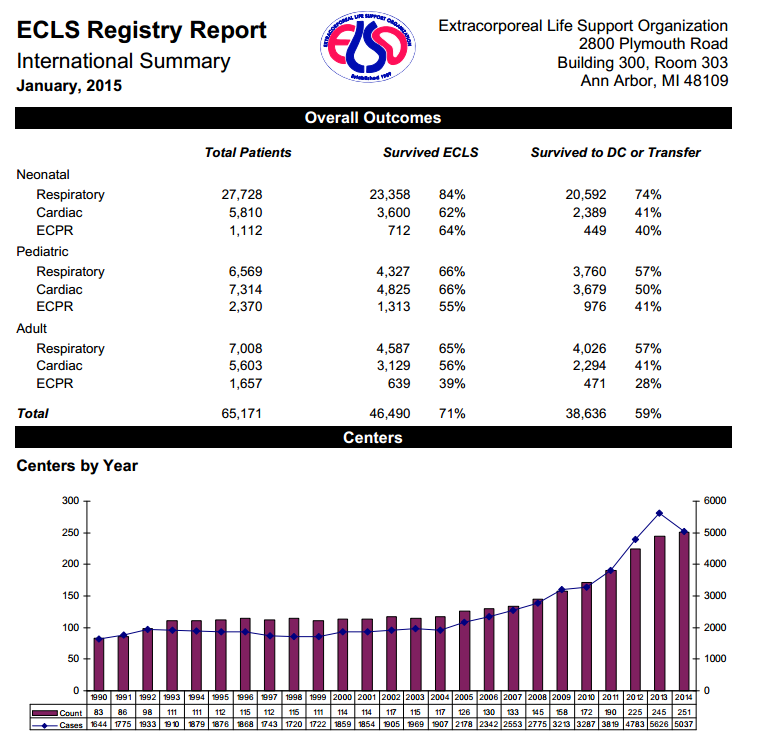 ГРИПП   H1N1
 
 323 случая в регистре ELSO (апрель 2011) – 76 центров
196 – выжили
11 – находятся в госпитале
106 – умерло
10 – находятся на ЭКМО
среднее время на ЭКМО – 296 часов (12.3 суток)

 Взрослых  - 225
 Детей – 94
 Новорожденных – 4
ВЫЖИВАЕМОСТЬ:   64,1%
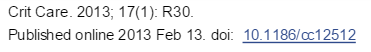 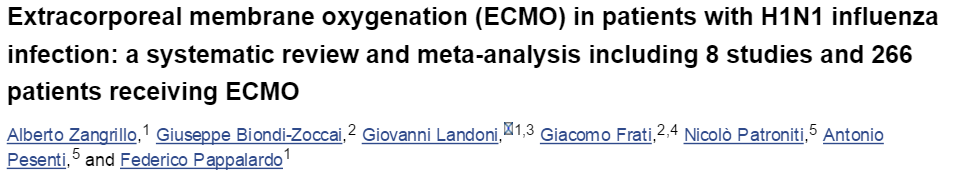 266 молодых пациентов (36 лет в среднем) на ЭКМО: ожирение – 39%, диабетики – 11%, бронхиальная астма или ХОБЛ – 11%. 20% пациентов были женщины в пред- или послеродовом периоде.

• Всем пациентам проводилась ИВЛ в среднем в течение двух дней, затем 72% больных передавались в специализированные центры для реализации ЭКМО. В 94% проводилась вено-венозная ЭКМО.

• ЭКМО проводилось в среднем в течение 10 дней с краткосрочной смертностю в диапазоне от 8% до 65% со средним пребыванием в ОРИТ – 25 дней, и в стациионаре – 37 дней.
ЭКМО приемлемо и эффективно у пациентов с ОПЛ из-за инфекции H1N1. Несмотря на это, в большинстве случаев требуется длительная поддержка (более одной недели), и пациенты с тяжелыми сопутствующими заболеваниями и/или полиорганной недостаточностью имеют высокий риск смерти, в большей степени обусловленный сопутствующими заболеваниями.
ЭКМО
Вено-венозная
Артерио-венозная
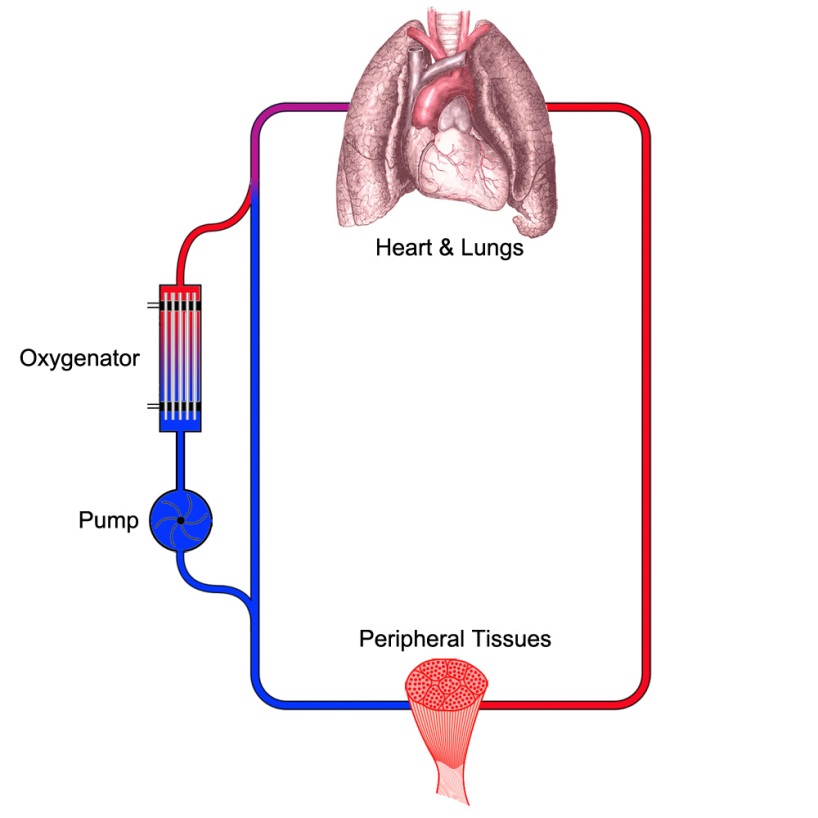 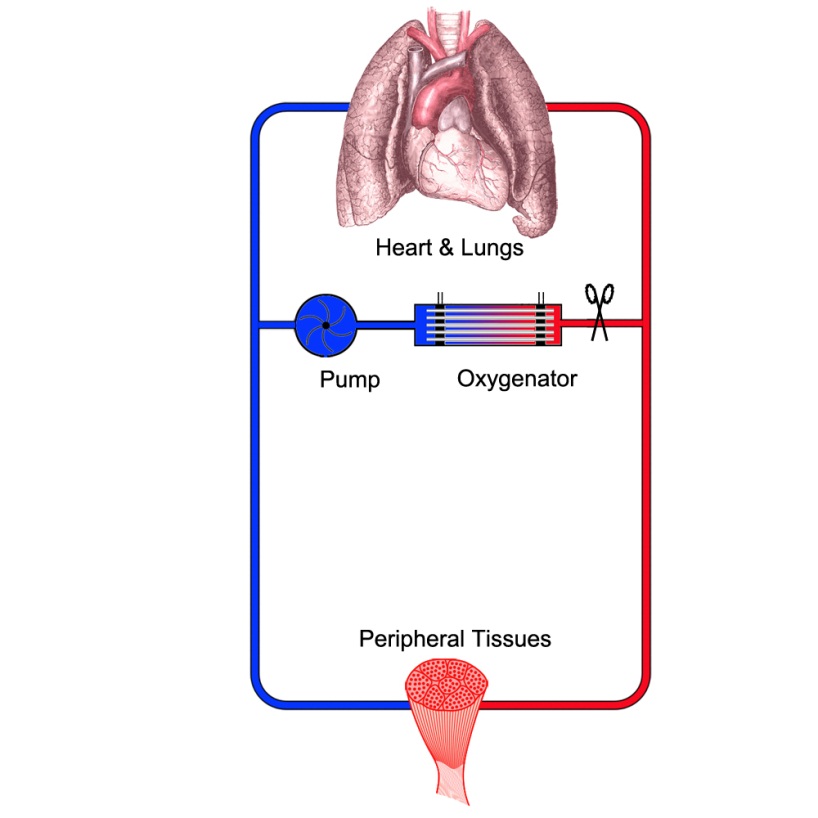 ЭКМО
Вено-венозная
Артерио-венозная
Оксигенация венозного возврата,
обеспечение адекватного экстракорпорального газообмена при рефрактерной дыхательной недостаточности

Resting lungs
Обеспечение вспомогательного кровообращения и экстракорпорального газообмена при рефрактерной острой сердечно-(легочной) недостаточности

Resting heart
Экстракорпоральный газообмен приострой дыхательной недостаточности
Противопоказания:

Жесткие критерии:
возраст > 75 лет
малая продолжительность жизни,
обусловленная сопутствующей 
патологией 

Относительные:
 Сепсис                                            
 ОРДС и ИВЛ > 10 days
Показания: 

Острая ОБРАТИМАЯ дыхательная 
недостаточность, рефрактерная
к традиционной терапии

Определение:

PaO2/FiO2 < 80
при FiO2 = 100% + 
PEEP = 20 cmH2O и выше,
рефрак. дыхательн. ацидоз: 
pH < 7,15
ELSO guideline:
Показание к ЭКМО при сердечной недостаточности у взрослых – кардиогенный шок:
Недостаточная тканевая перфузия, проявляющаяся как гипотония и низкий сердечный выброс, несмотря на адекватную волемию
Шок сохраняется, несмотря на назначение объема, инотропов и вазоконстрикторов, и внутриаортальную баллонную контрпульсацию, если это необходимо
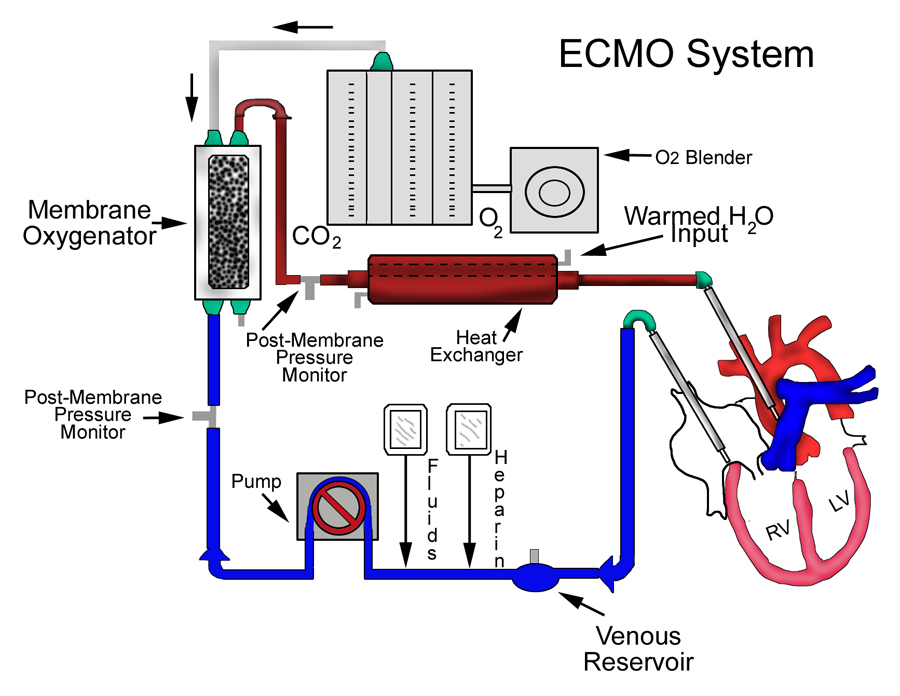 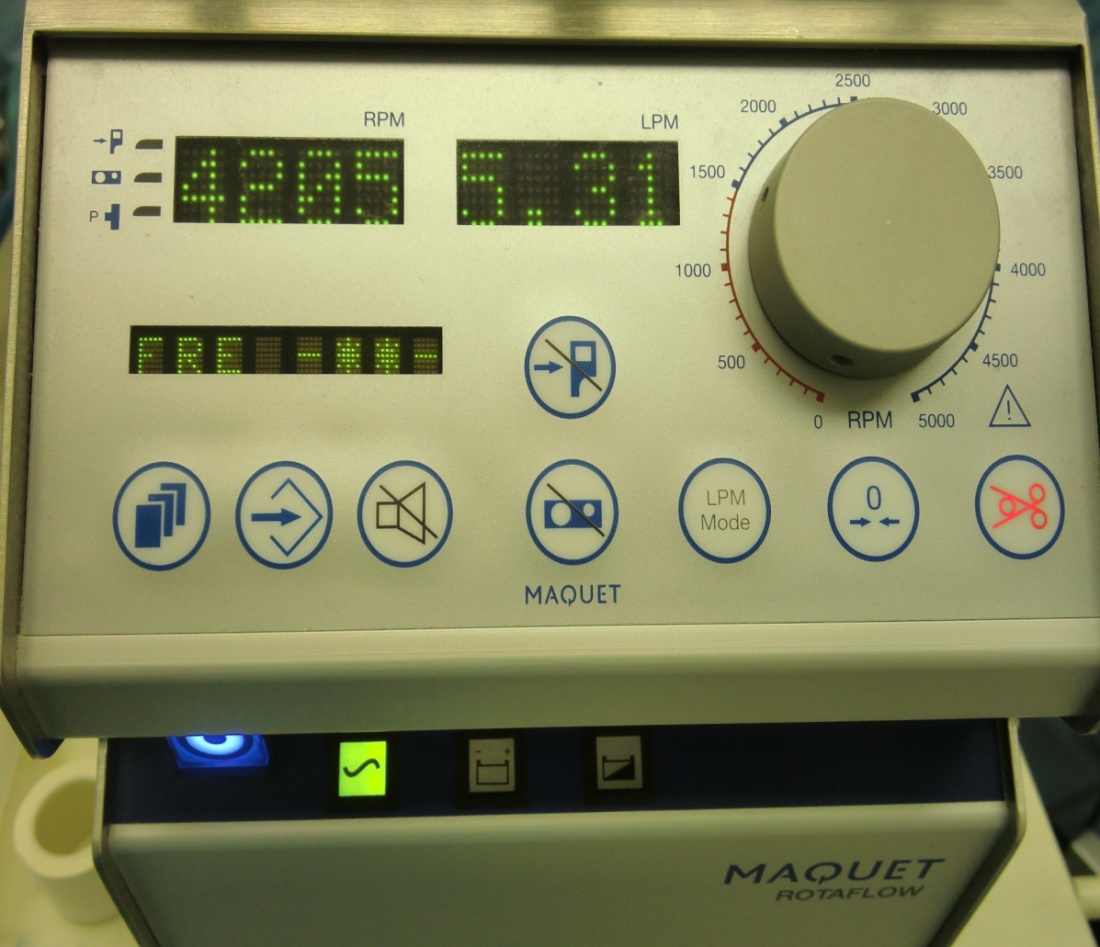 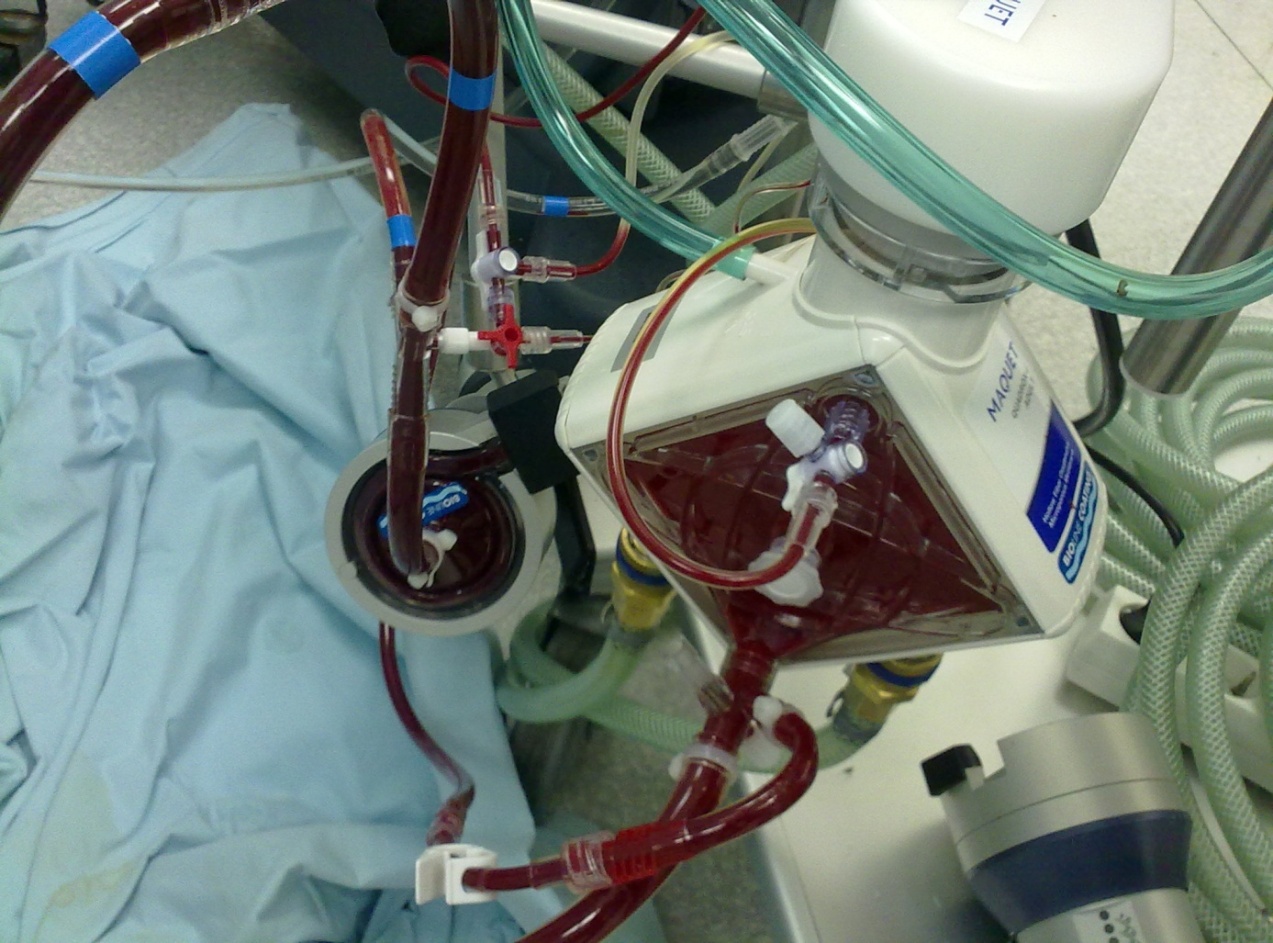 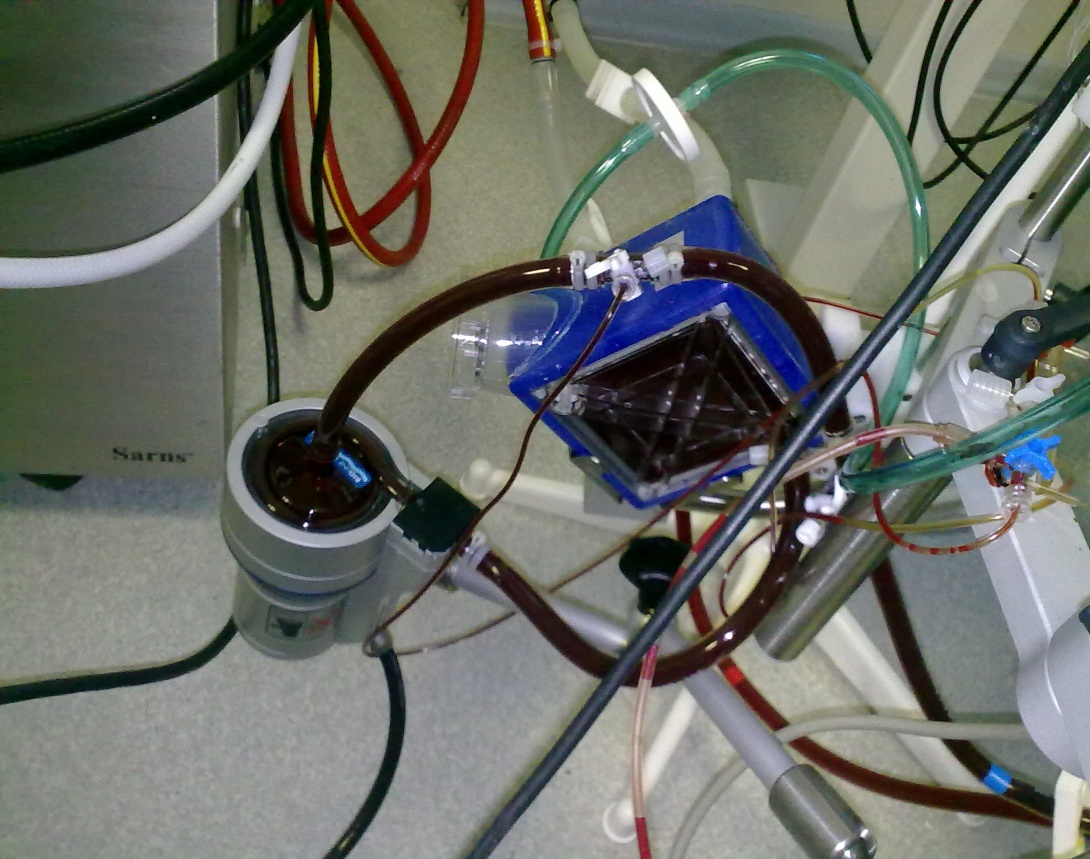 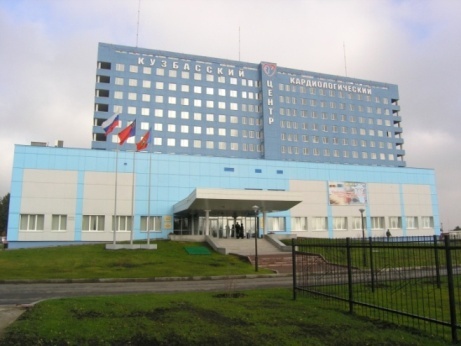 V-a / A-v ECMO Сосудистый доступ
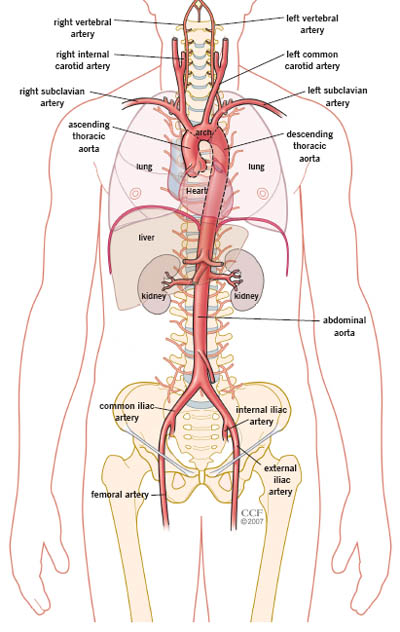 V-a
V-v
V-a
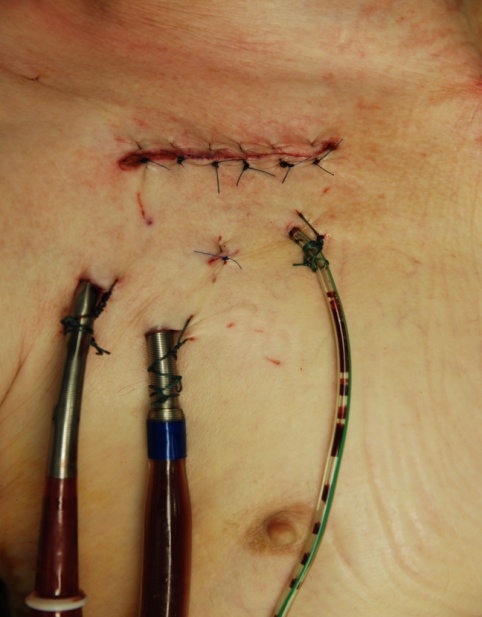 V-a
A-v
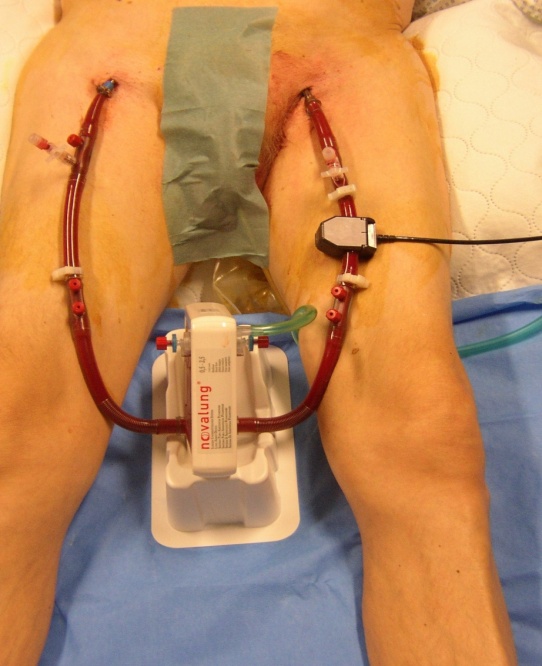 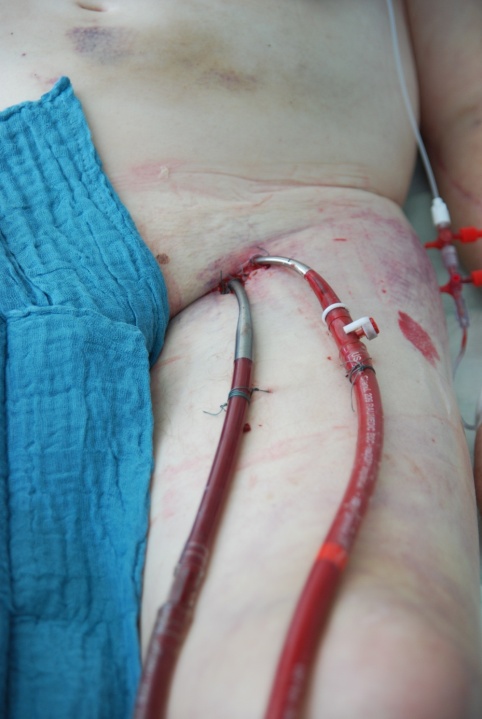 V-v ECMO - Cannulaes
V-v ECMO – Бикавальная канюляция
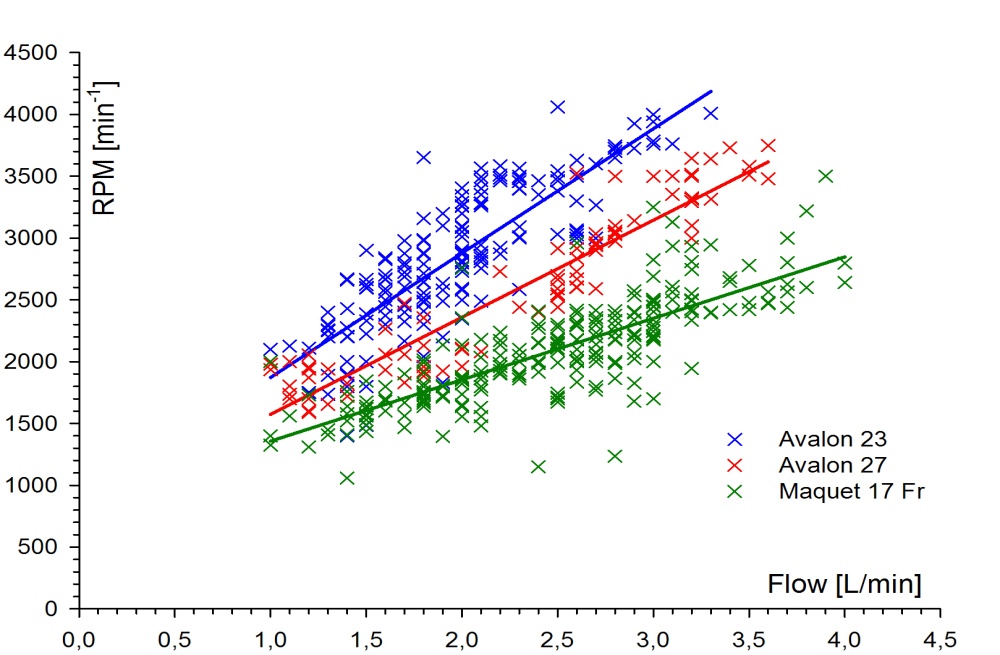 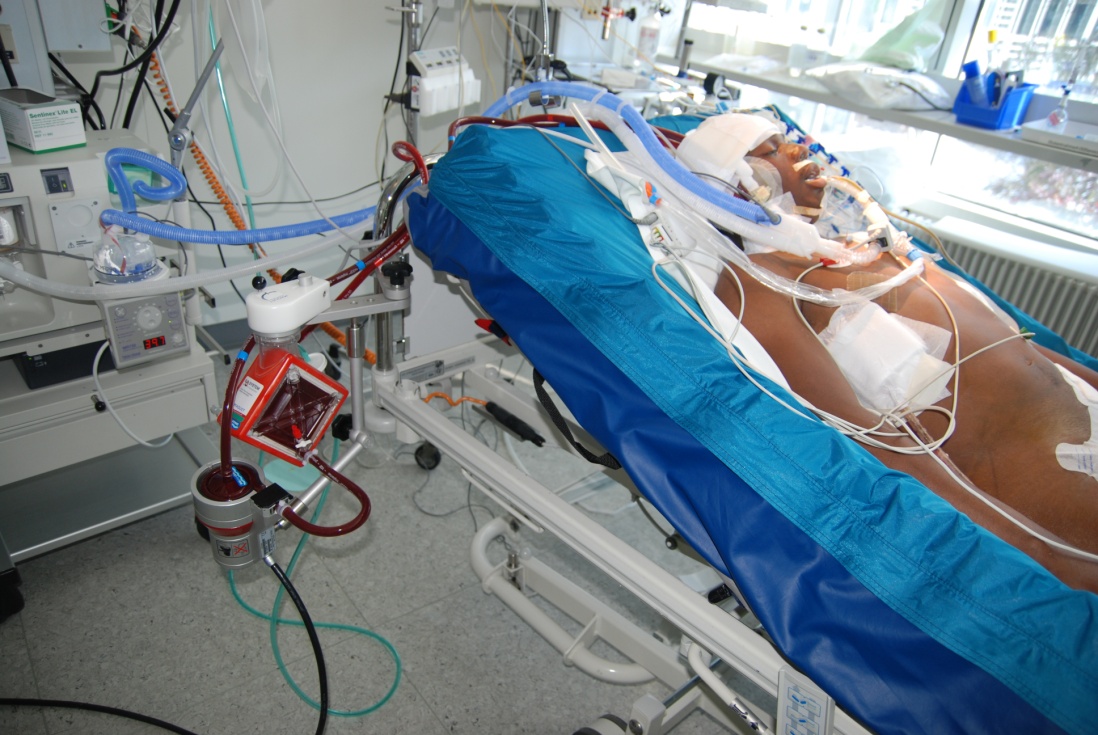 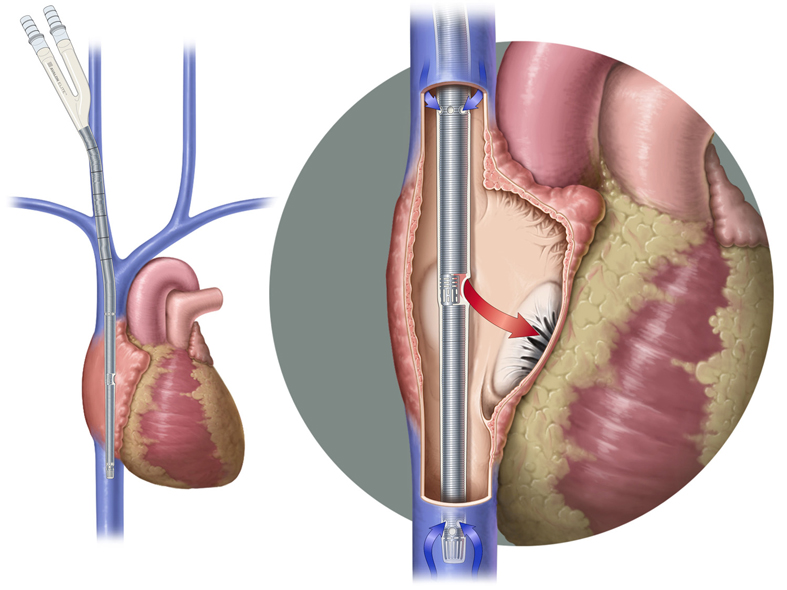 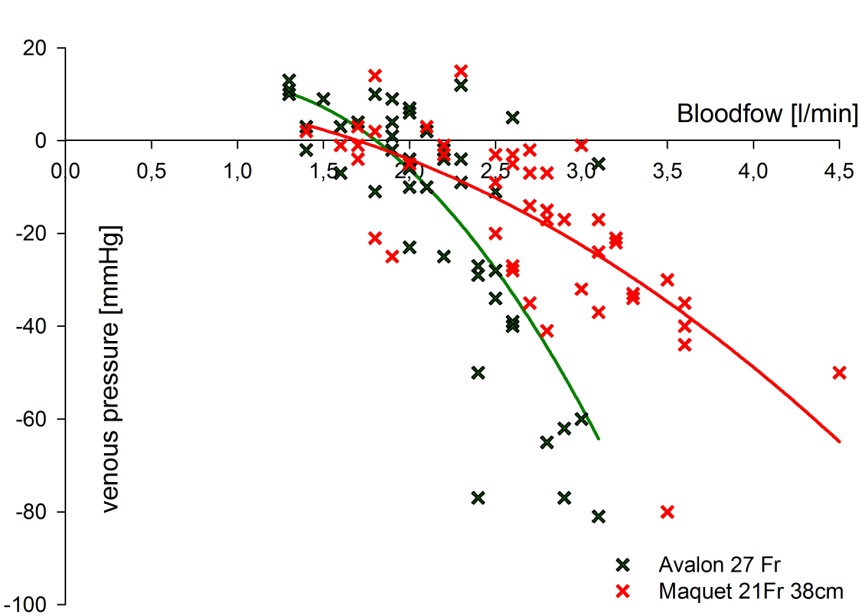 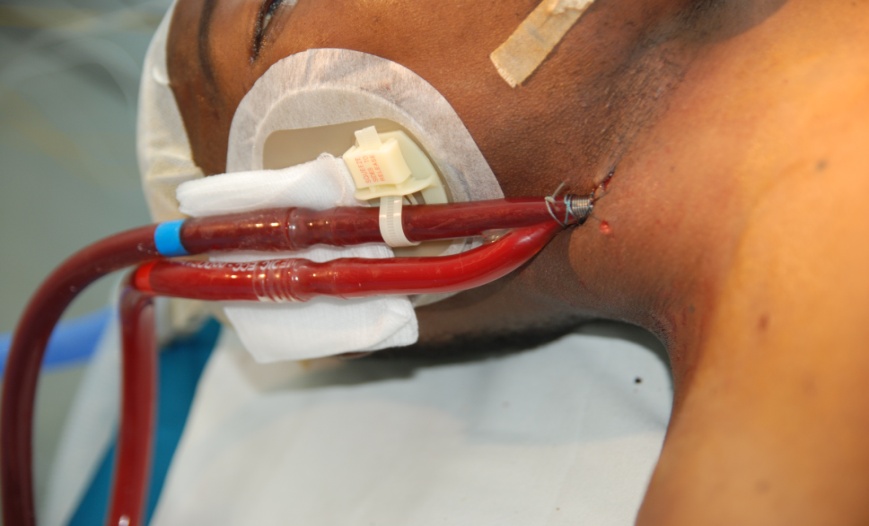 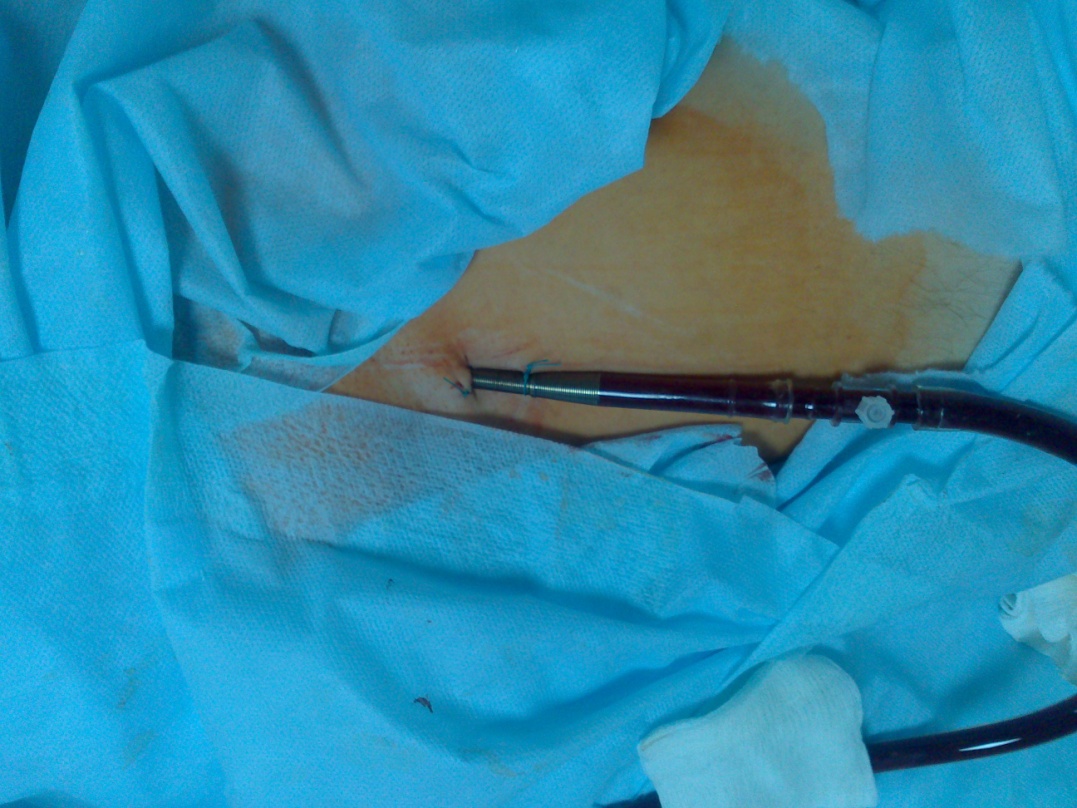 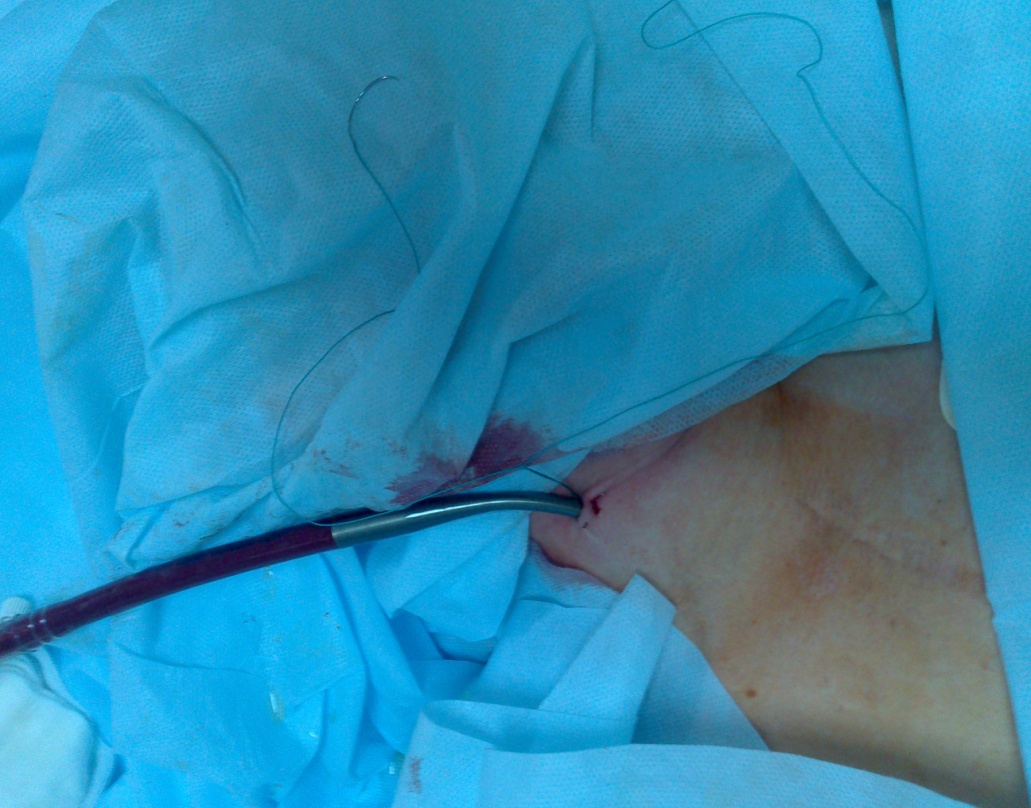 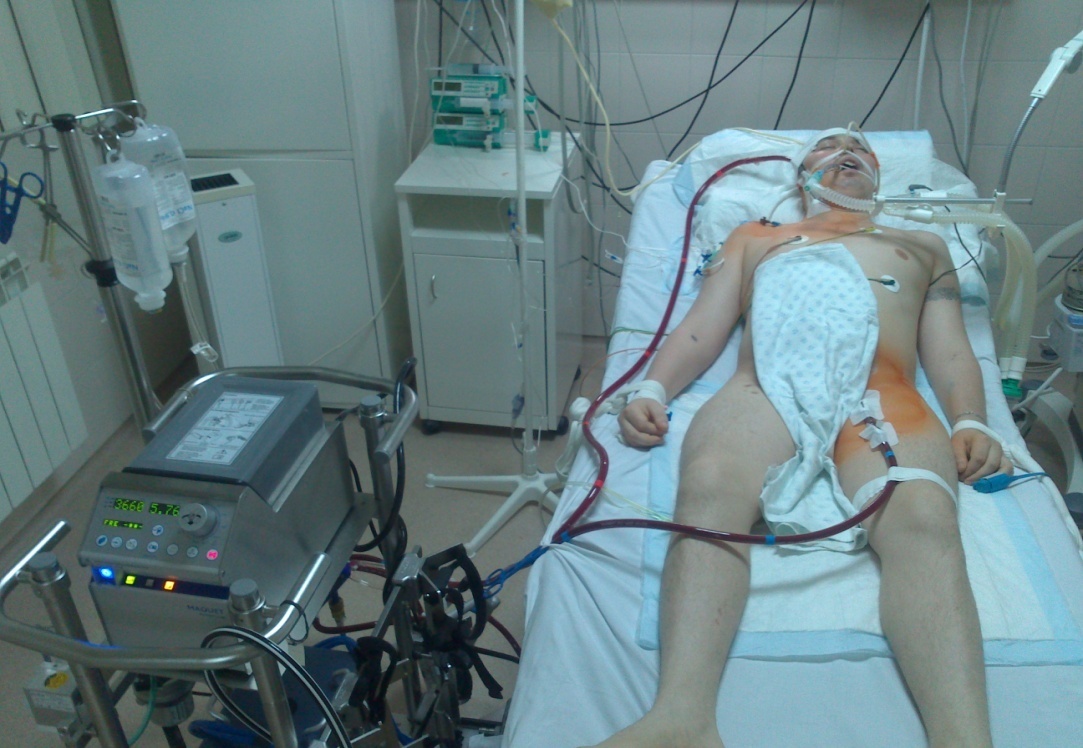 Параметры механической вентиляции 
на V-v ECMO
Параметры ЭКМО:
ОСП  – 70% от СВ или больше
Поток свежего газа = ОСП
Оксигенация нас полностью устраивает
Гиперкапнии нет

Параметры ИВЛ:
FiO2 – 30%
PEEP < 10 cmH2O, PIP < 25 cmH2O
TV 1-2 ml/kg, RR < 10
PaCO2 регулируется газотоком на оксигенаторе или частотой дыхания

Если при постоянном газотоке на оксигенаторе ЧД на ИВЛ позволяет адекватно регулировать PaCO2 , то возможно рассмотреть вопрос об отлучении от ИВЛ
Возможности реабилитации
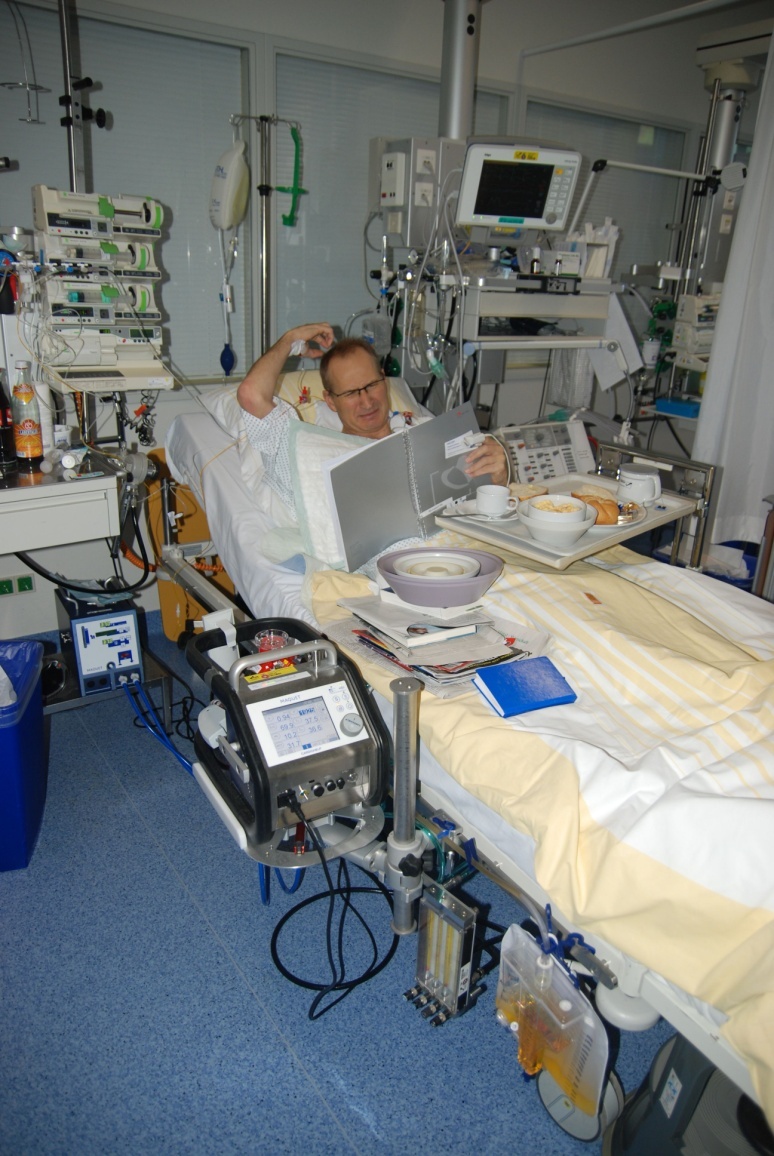 Mobilisation under ECMO support
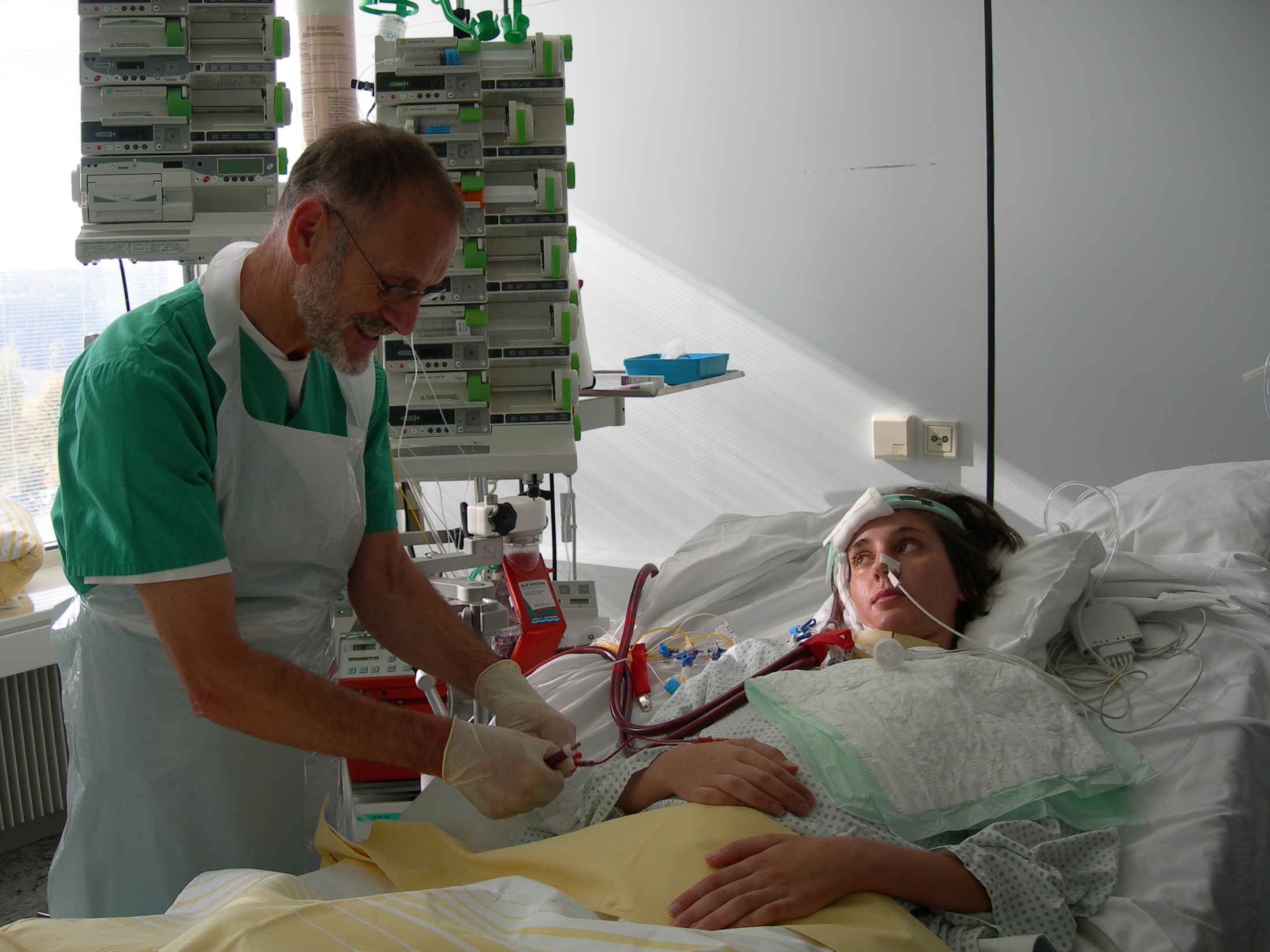 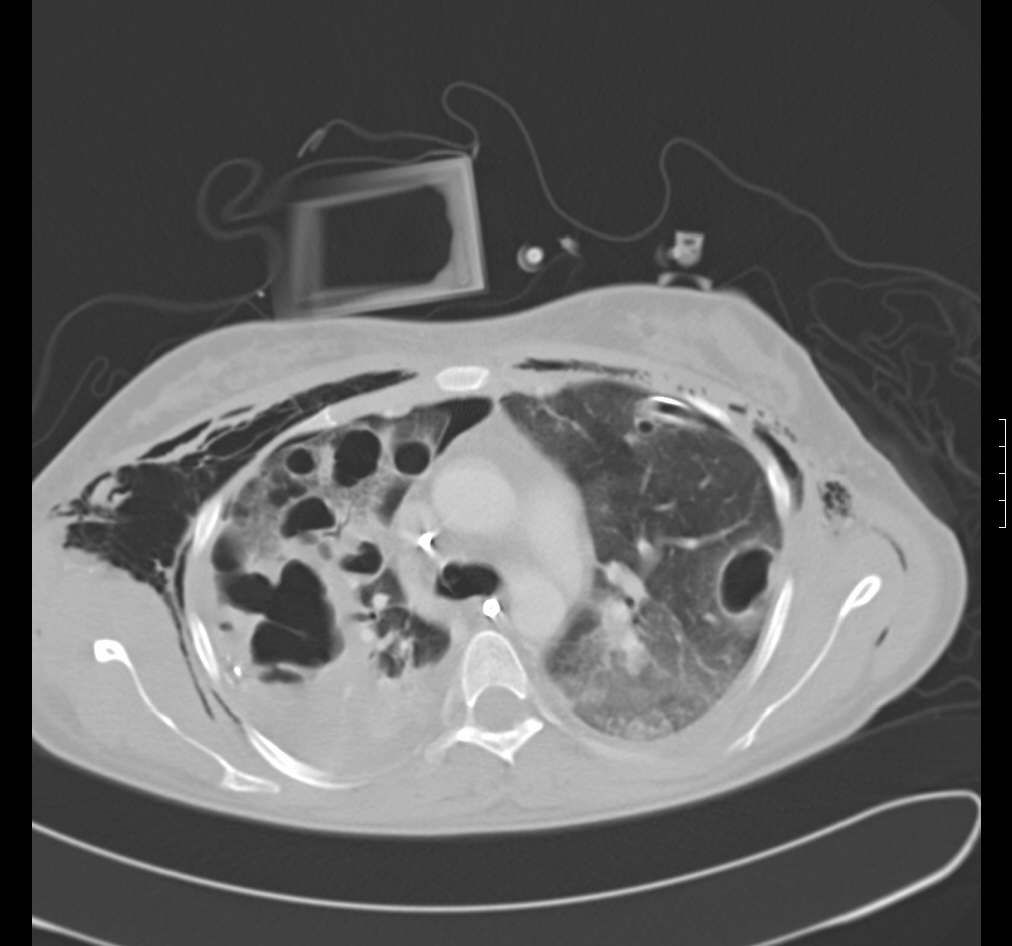 .. We expect that the next decade will bring routine application of ECMO to all advanced ICUs where profound respiratory and cardiac failures are treated.“
Current status of extracorporeal life support (ECMO) for cardiopulmonary failure
Bartlett R.H., Gattinoni L.
Minerva Anesthesiol. 2010 Jul;76(7):534-40
24 days on ECMO, 6 months later
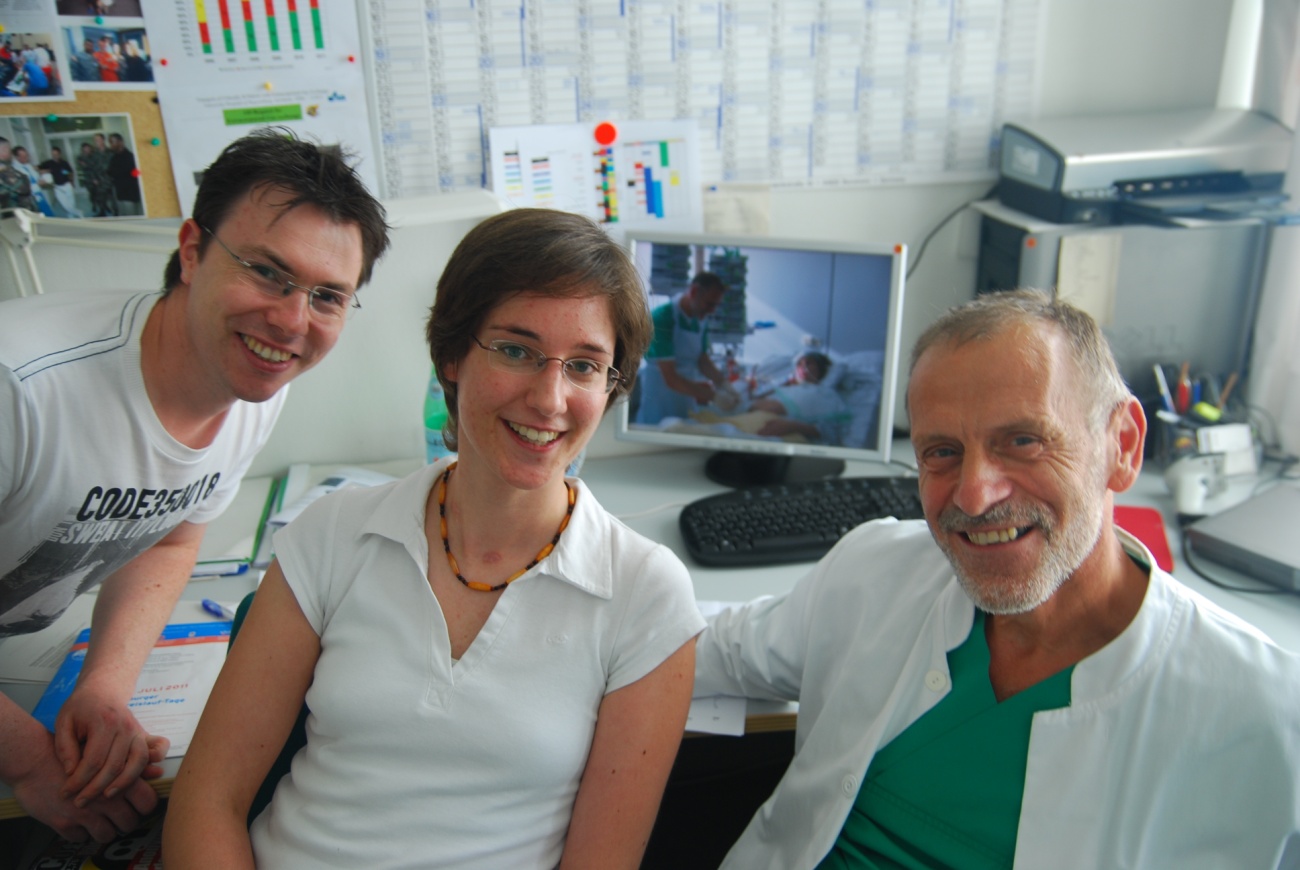 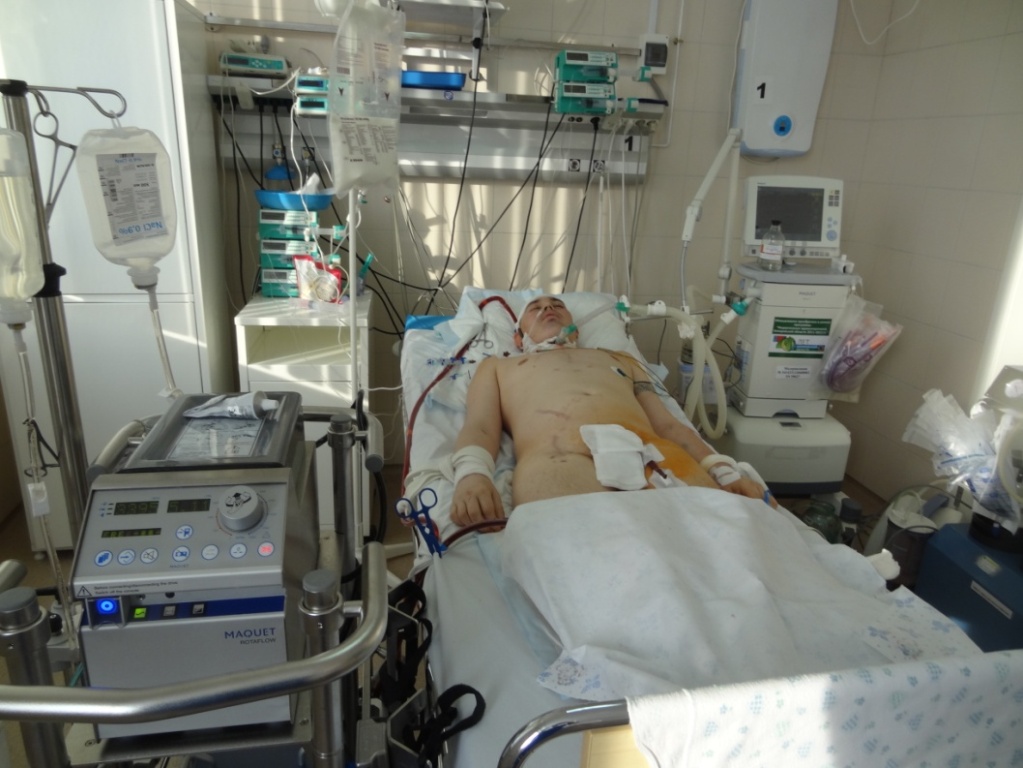 Пациент К., 28 лет (продолжение)
Январь 2014 года – госпитализирован с 
жалобами на гипертермию и одышку в 
течение трех дней. 

По данным R-ОГК и МСКТ – 
билатеральная инфильтрация. Исключена 
дисфункция трансплантата. Биопсия – 
признаков отторжения нет. В течение 
недели отрицательная динамика – 
нарастание ДН, АБТ внебольничной 
пневмонии без эффекта. 

При достижении ЧД – 20-24/мин, SpO2 – 90% переведен на ИВЛ в PC, FiO2–55%, ПДКВ - 6-15, рекрутмент-маневры не эффективны. PaO2/FiO2 – 85. LIS – 3,25. Подключена  в-вЭКМО по схеме ОБВ/НПВ 23Fr – ВЯВ/ВПВ 19Fr. Объемная скорость перфузии 5,7-6,2 л/мин. Газоток 4-6 л/мин с FiO2 –100%. На фоне в-вЭКМО SpO2 98-99%. Газовый состав крови через 6 часов от начала ЭКМО: pO2-143 мм рт.ст., pCO2 26 мм рт.ст.., SаO2-99,4%. 

Редуцирована ИВЛ: FiO2 – 30%, ЧД – 5 в мин, ПДКВ – 6-8, ДО – 5-6 мл/кг.

Продолжительность ЭКМО – 7 суток.
PaO2/FiO2 на момент отхода от ЭКМО – 289
Продолжительность ИВЛ – 11 суток.
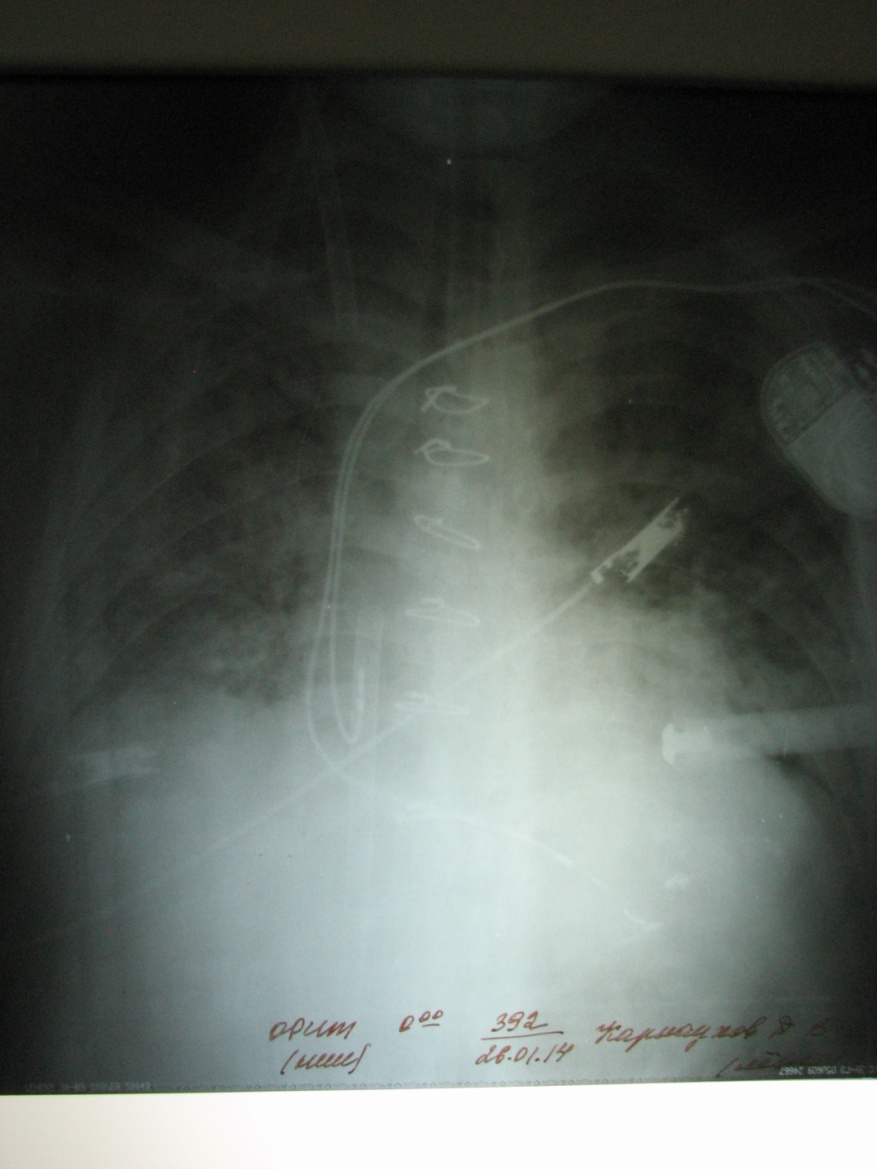 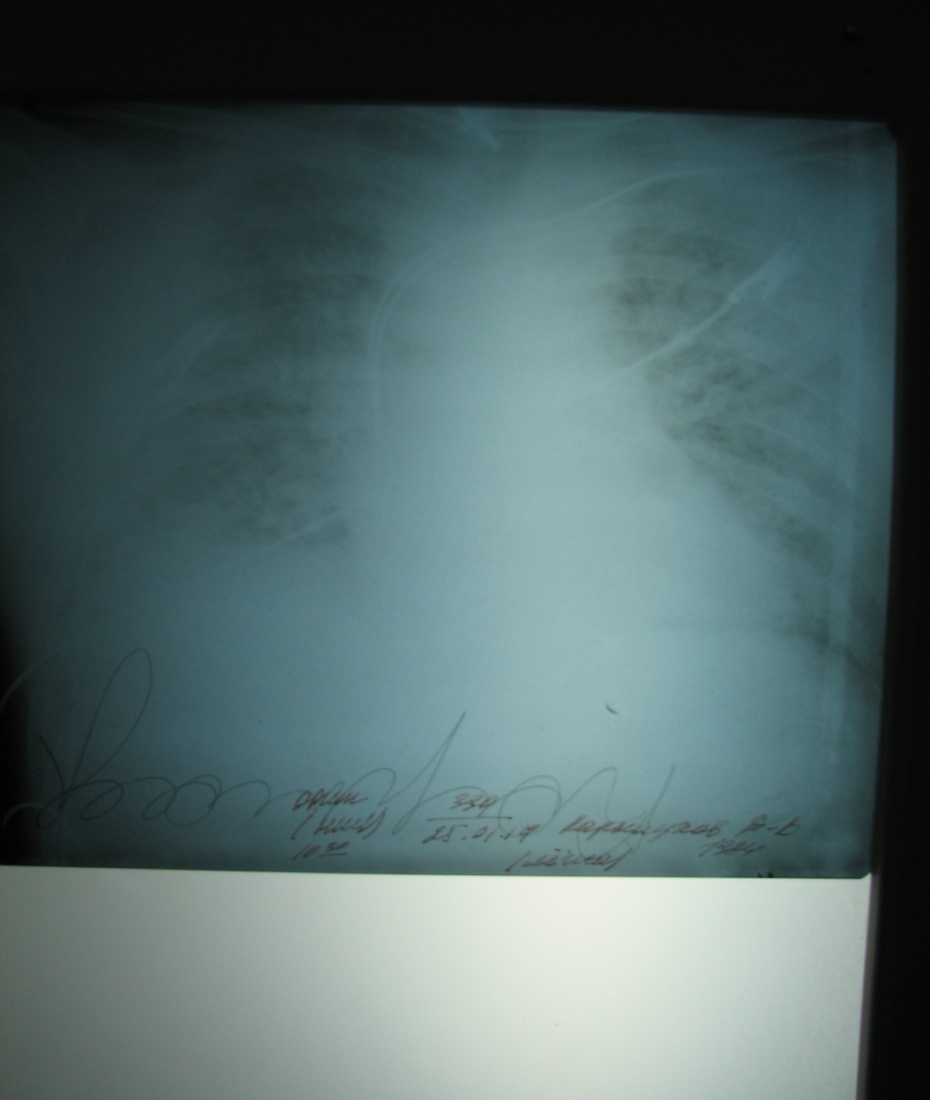 Поступление в ОРИТ
Начало ЭКМО
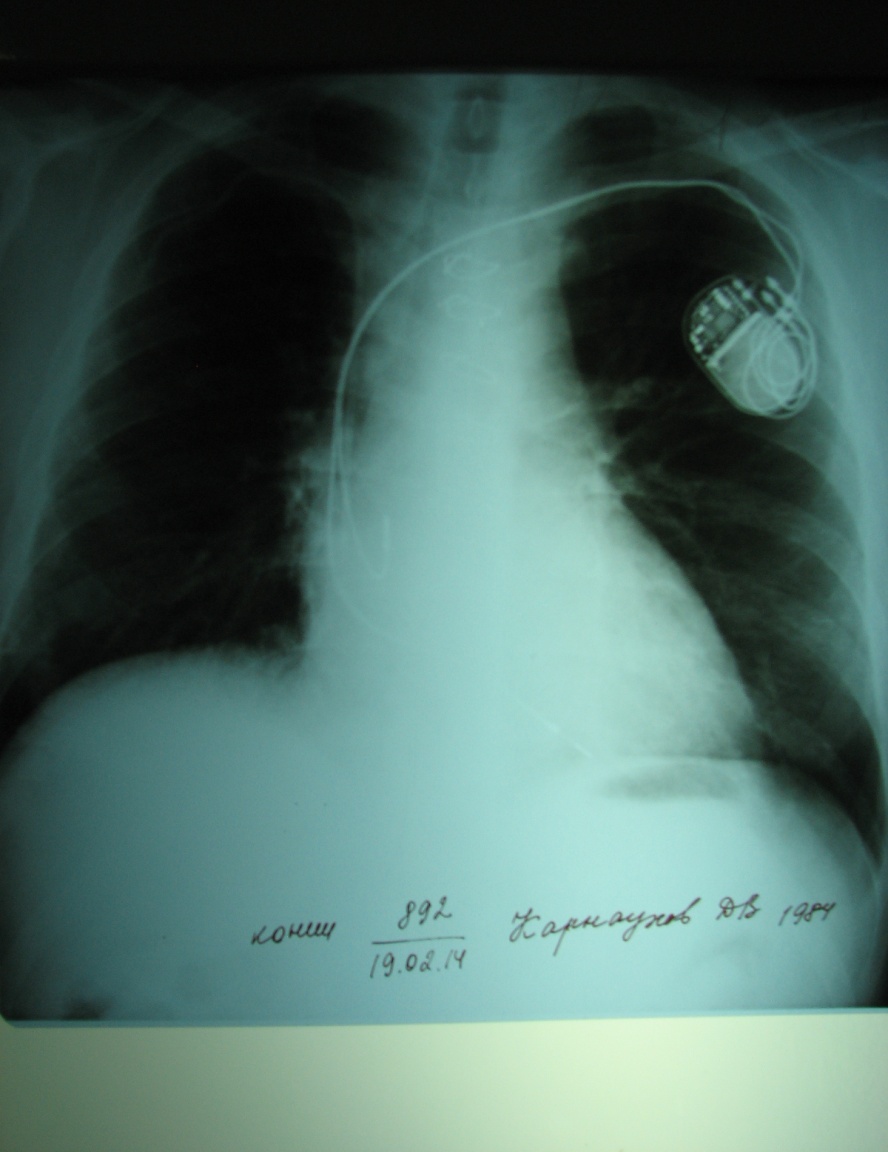 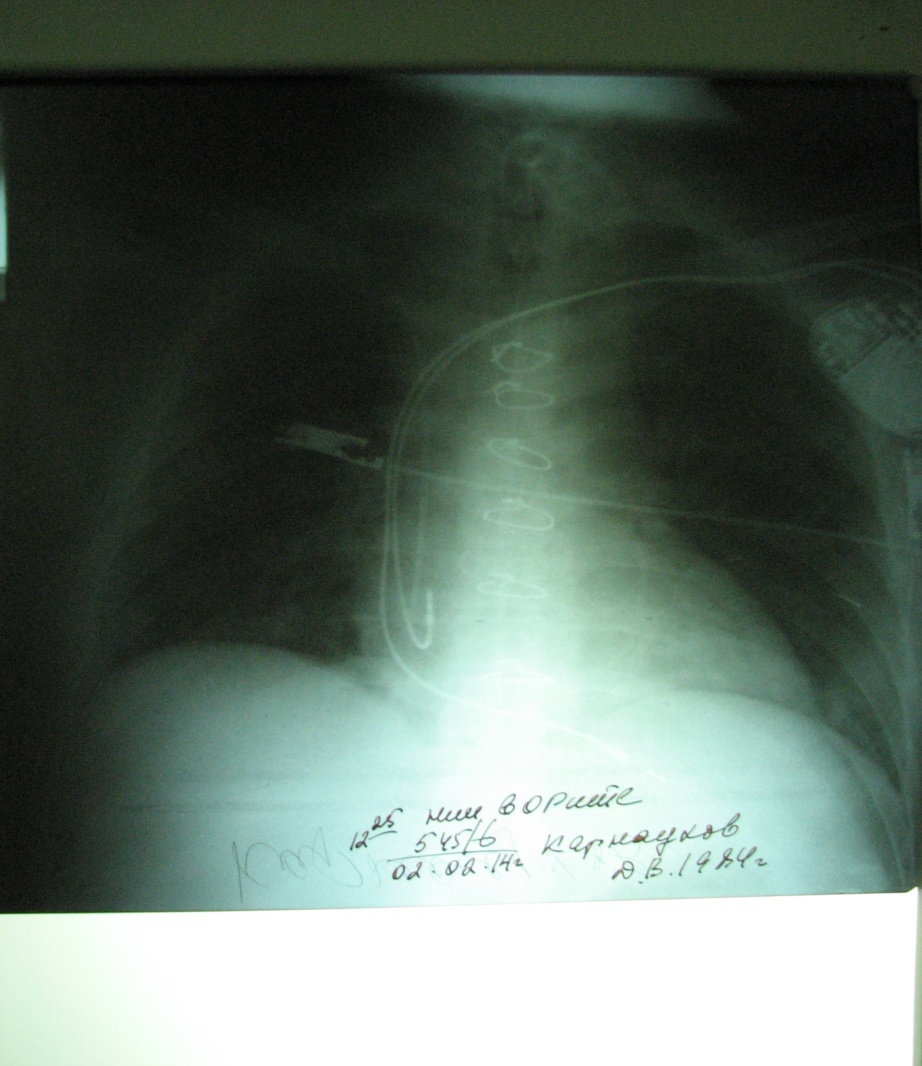 Окончание ЭКМО (7 суток)
Перед выпиской
Перспективы
ЭКМО
Догоспитальный 
этап
Кардиореанимация
Общая реанимация
Хирургия:
 кардио
 торакальная
 эндоваскулярная
V-A
V-V
V-V
V-A
A-V
V-A
V-V
Extracorporeal Transport DevicesOverview 2010
▪▪▪▪●▪▪▪▪●▪▪▪▪●▪▪▪▪●▪▪▪
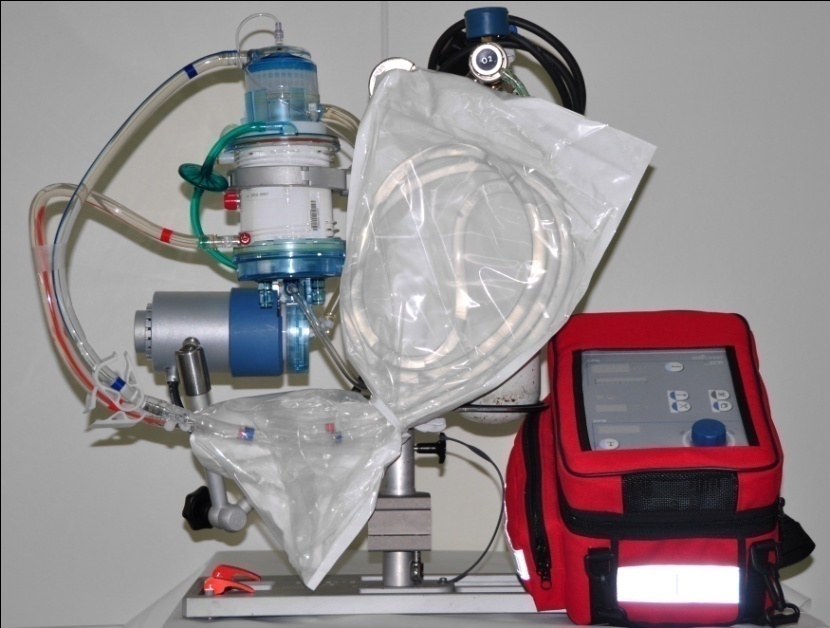 Lifebox
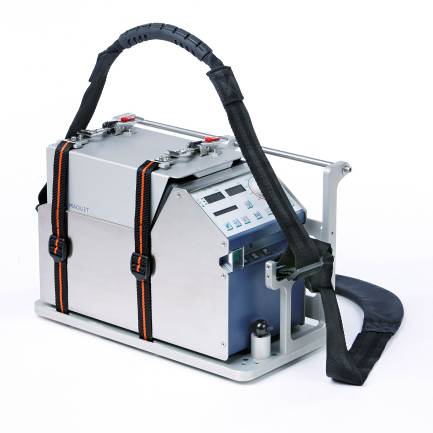 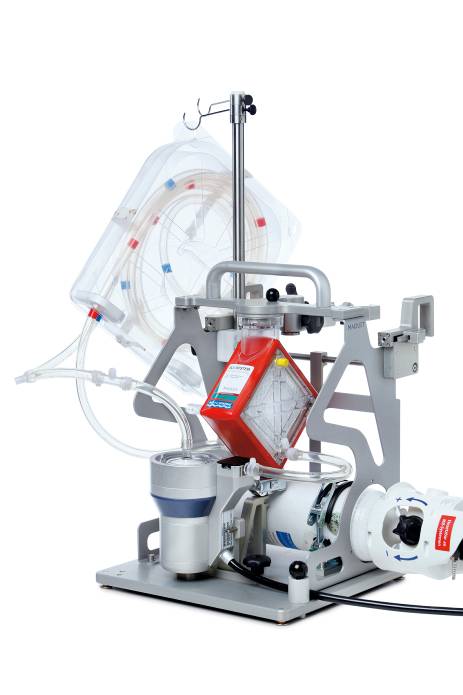 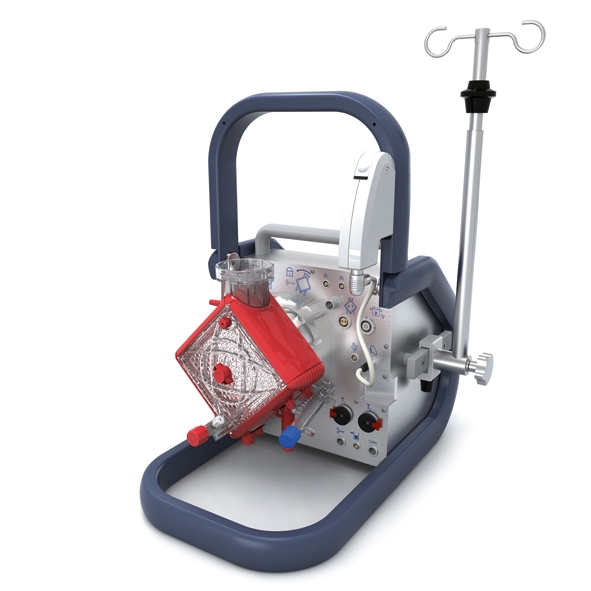 ELS
Lifebridge
Cardiohelp
Alois Philipp
 University Hospital Regensburg, Germany
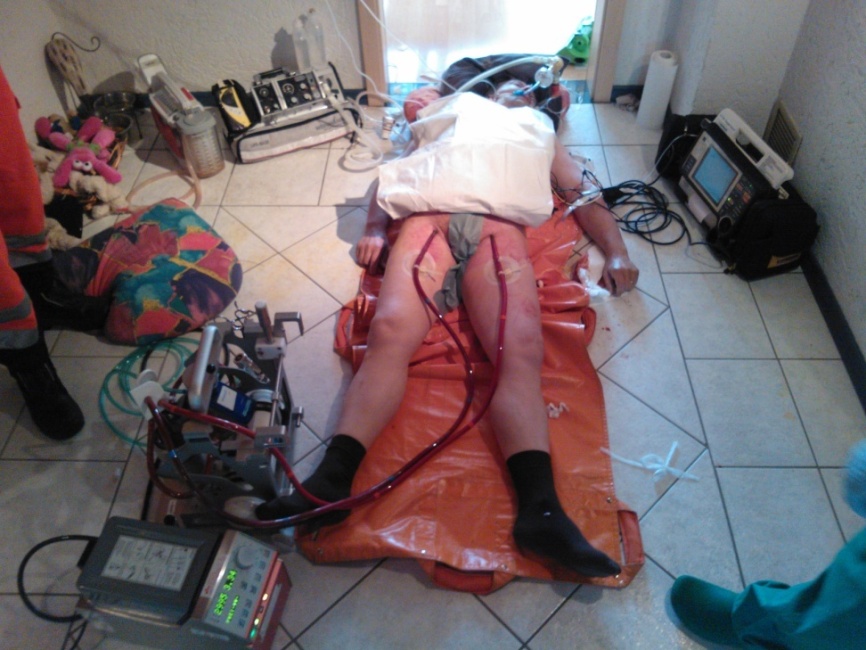 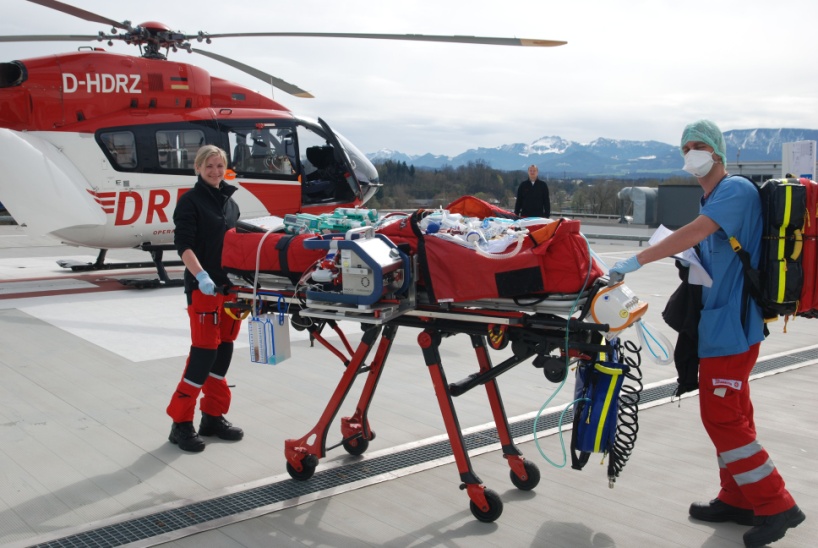 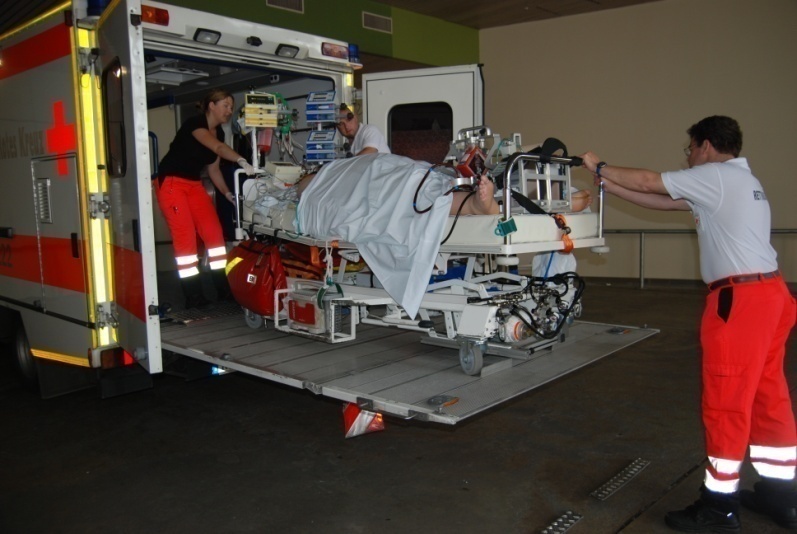 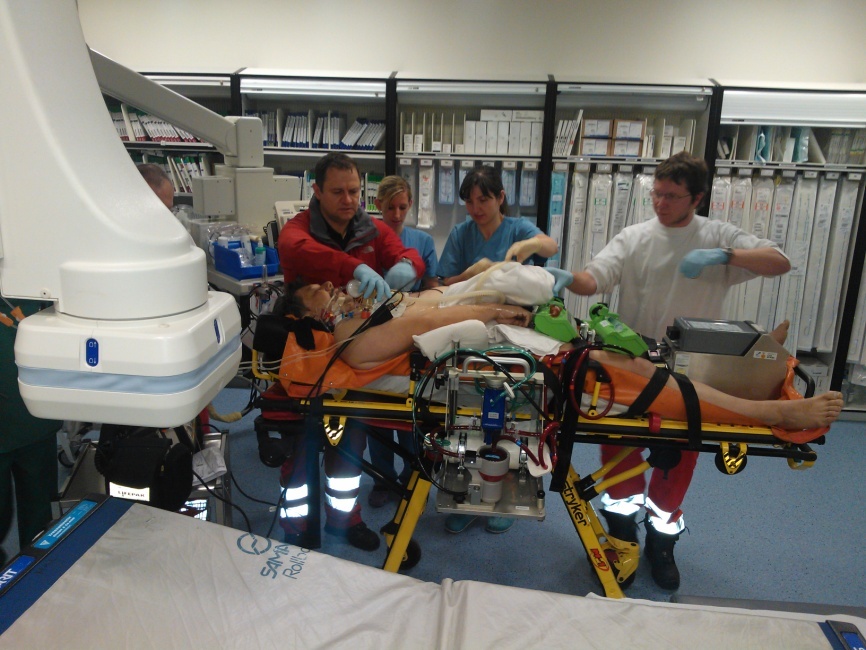 Alois Philipp
 University Hospital Regensburg, Germany
Благодарю за внимание